大數據管理時代的雲服務價值
雲冠軟體科技   James Wu
大綱
大數據的各領域應用
教育的大數據應用
相關的應用分享
車載電子應用
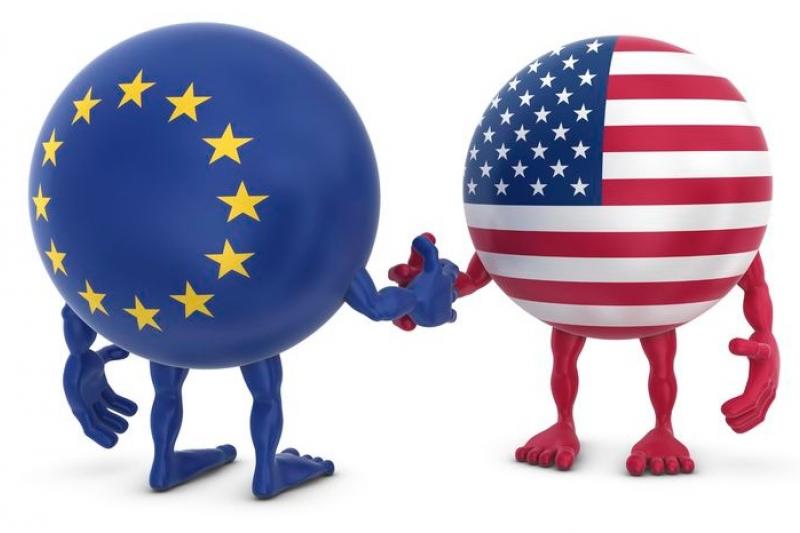 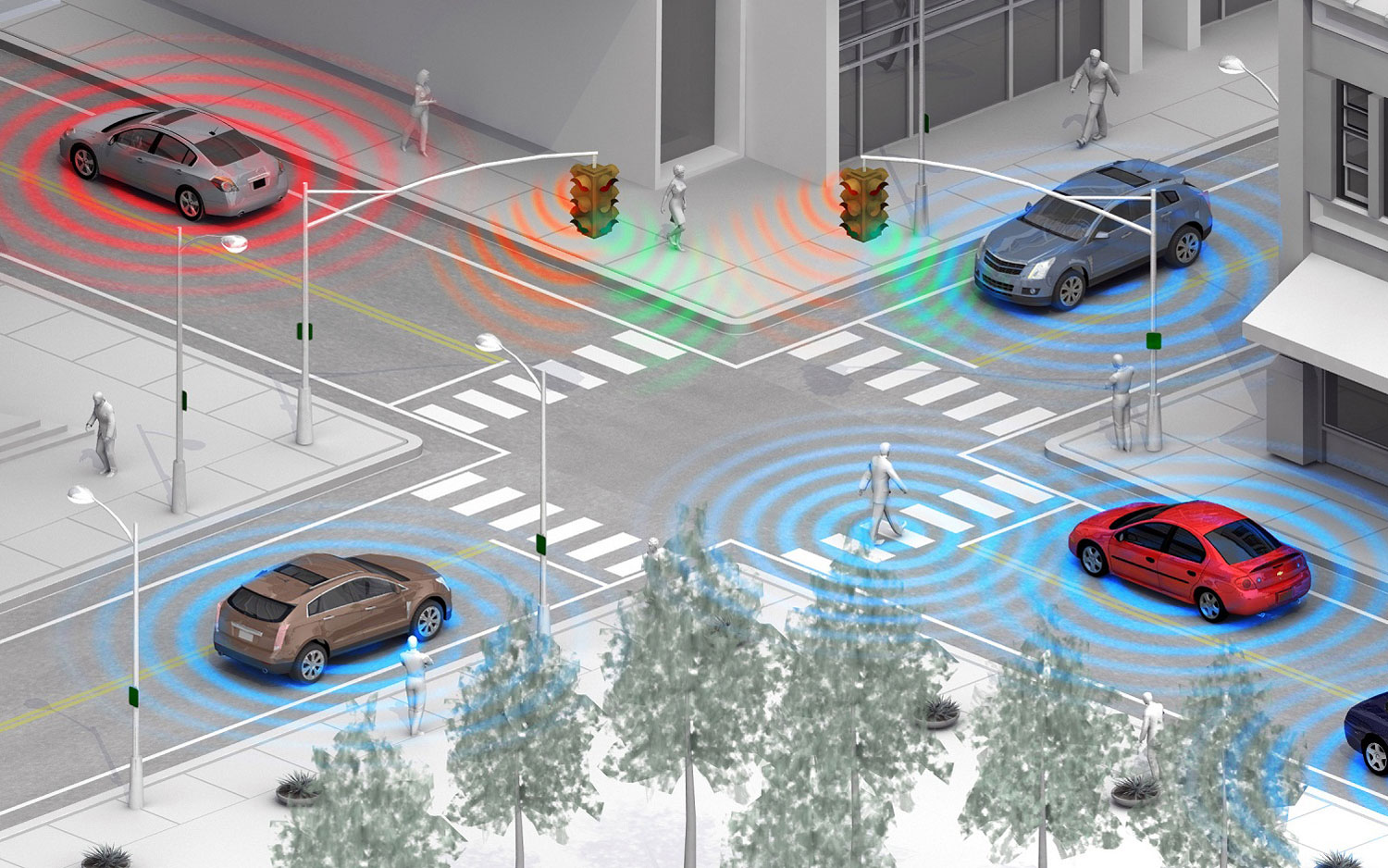 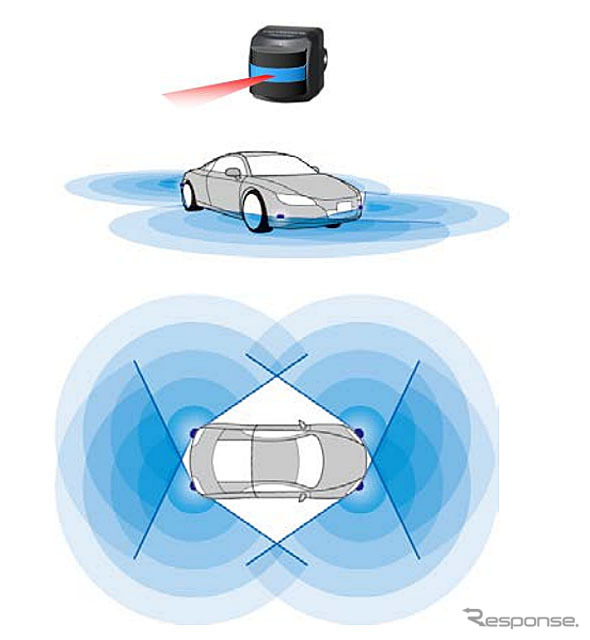 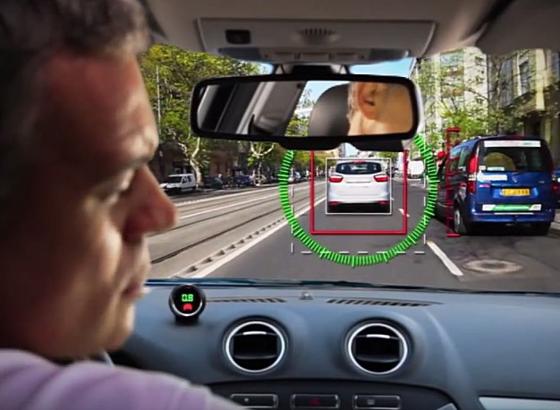 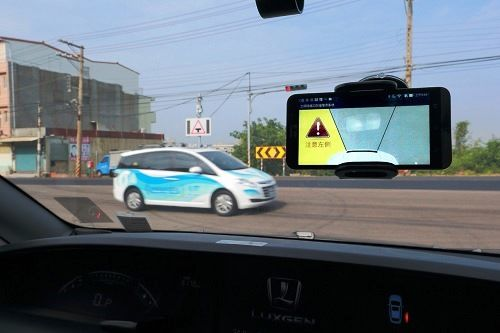 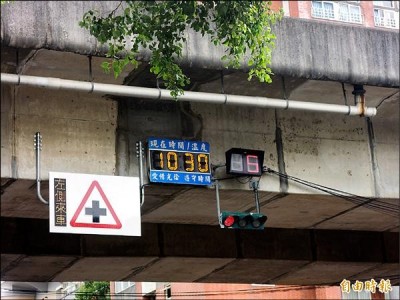 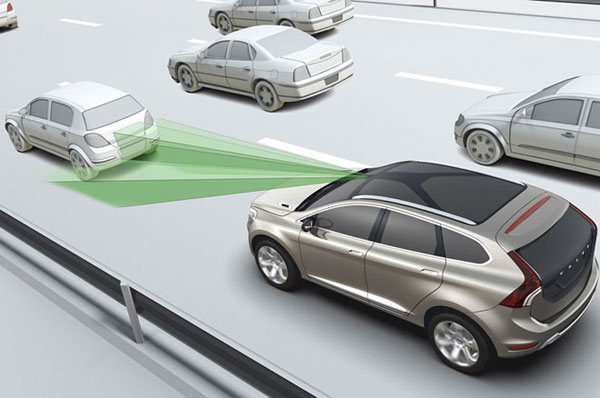 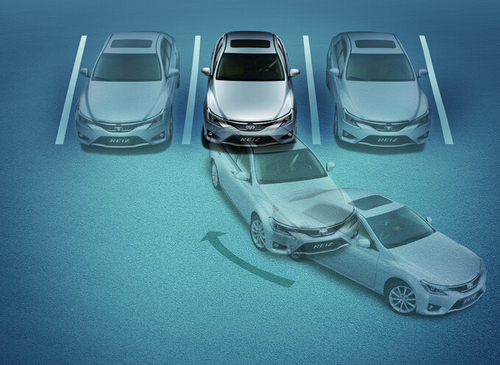 ?
50
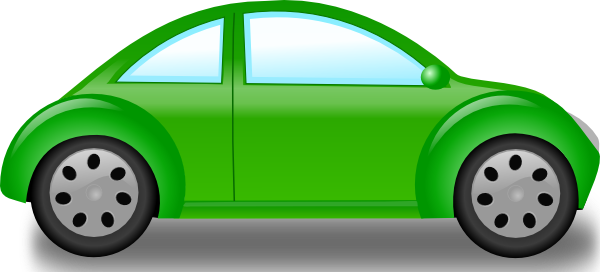 2017 – 2018      V2V
[Speaker Notes: 自動停車、自動煞車，甚至配置測距、攝影機與GPS各感測器，能在高快速公路行駛的先進駕駛輔助系統(Advanced Driving Assistant System；ADAS)，
歐美更預計在2017~18年立法強制小型車輛配置V2V車載通訊警示系統。但目前只有50台安裝這樣的裝置]
商務應用
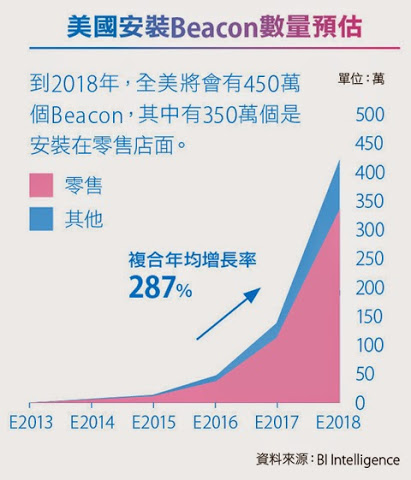 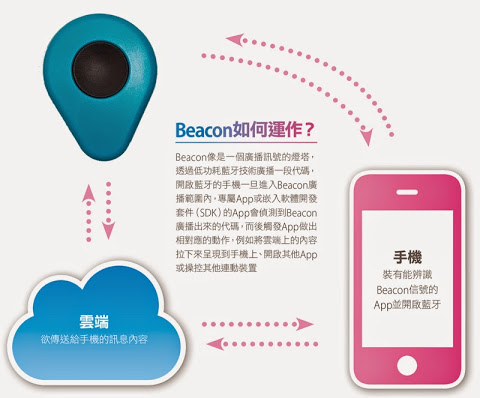 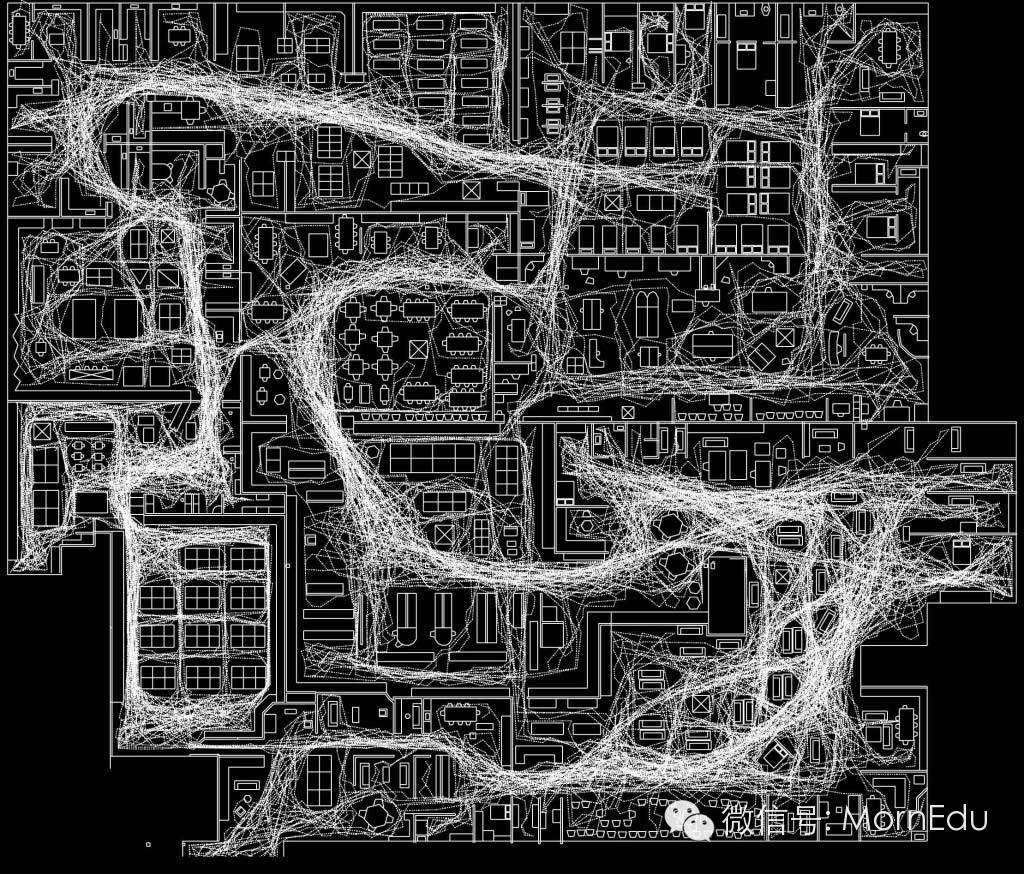 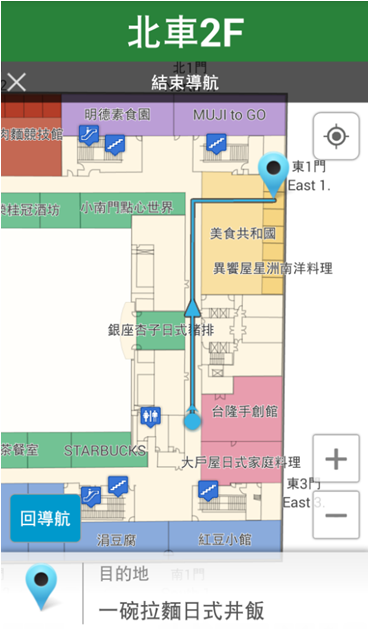 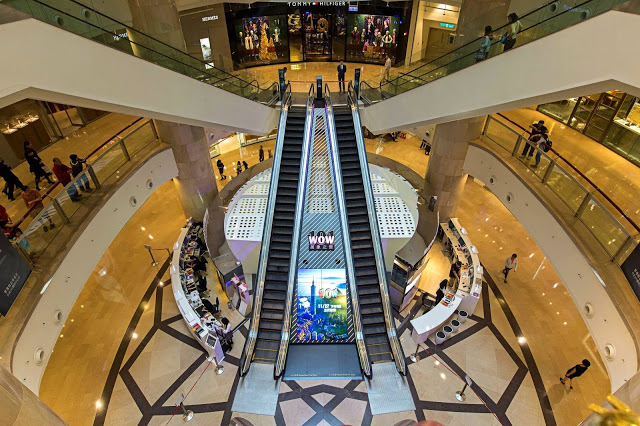 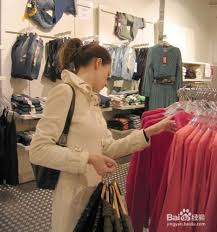 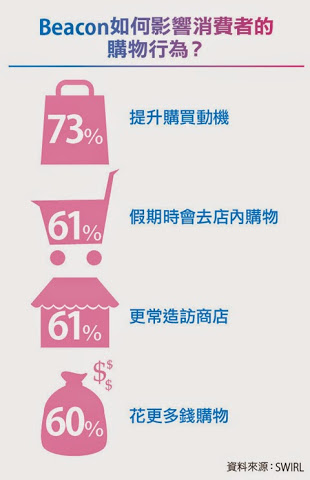 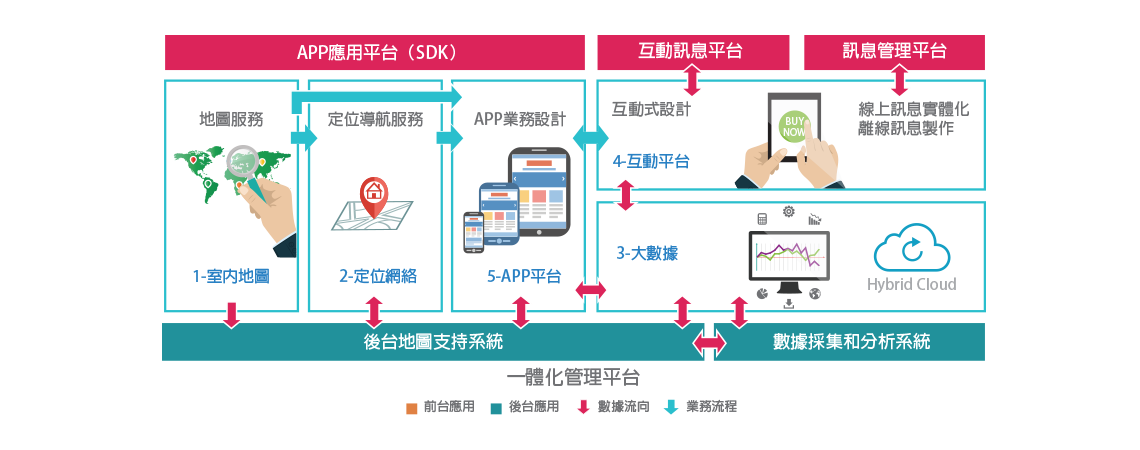 [Speaker Notes: 台北101商場總經理戴蔭本表示，台北101已經推出會員專屬的App，而接下來也準備佈建Beacon在商場各處，未來就可以即時推播各種商品訊息。
停車導航
採購引導
人流動線分析  空間熱度分析  人流引導
商品興趣分析(你在櫃位前面站多久) 
2015年在美國安裝不足20萬個
目前只是剛開始
大數據是隱身在服務之後的服務]
大數據的幾個特徵
由車載電子的發展歷程可以看到
由商用服務發展的歷程可以看到
由使用資料的技術來看
[Speaker Notes: 車載電子的發展歷程可以看到
由簡單的，到複雜到，由自己，到附近的人，再到雲端平台上

由商用服務發展的歷程可以看到
雲服務其實是在一個服務的背後，也就是服務的服務，利用這樣的特性來強化前端的服務甚至是創新一個新的服務
雲服務要有一個以上的宿主

由使用資料的技術來看
不外乎是 Data Warehouse  and Data Mining]
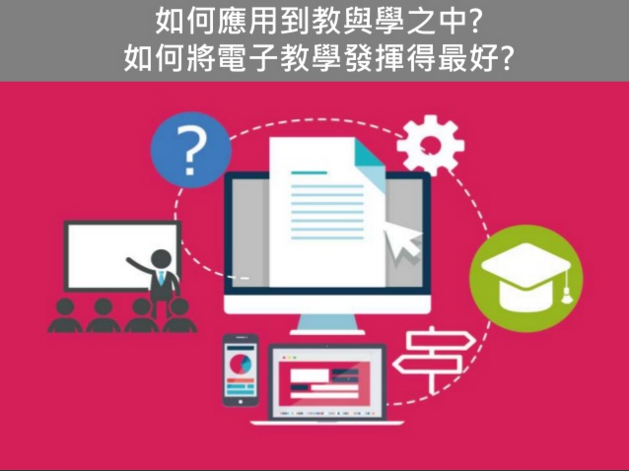 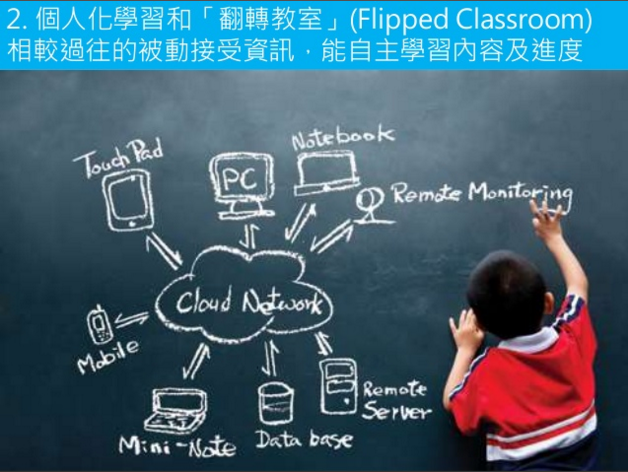 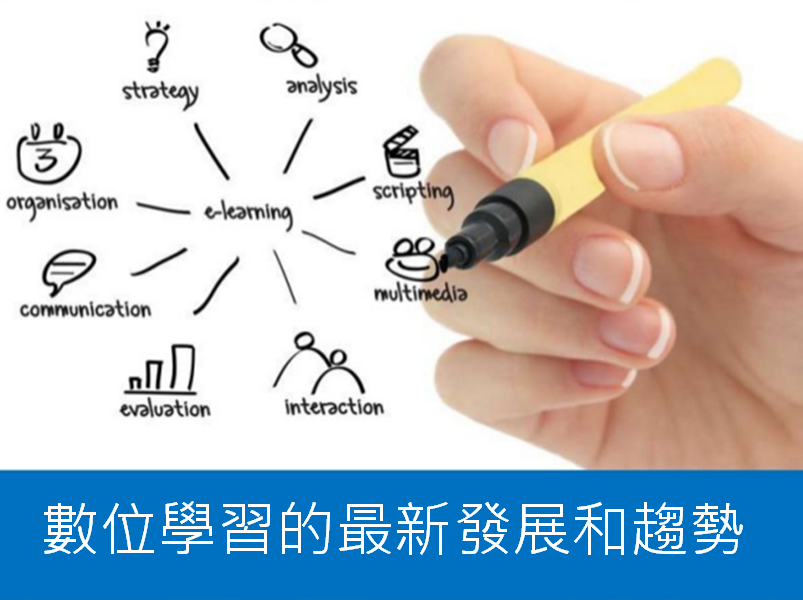 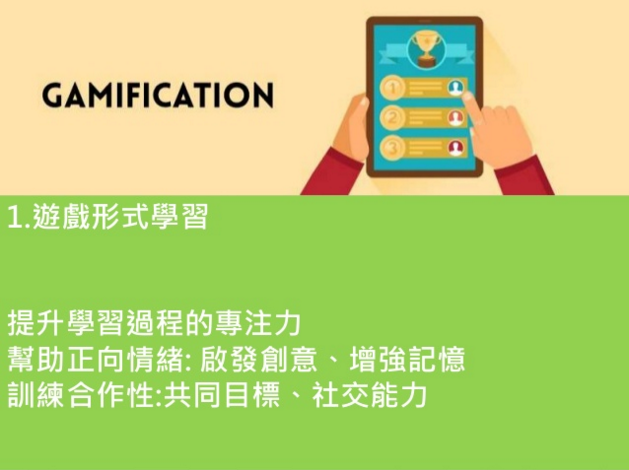 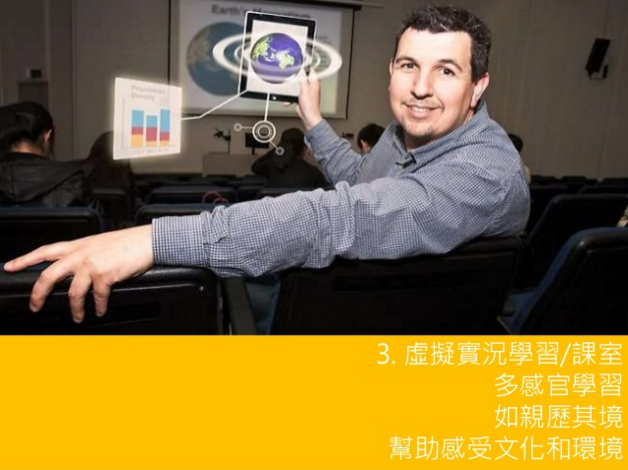 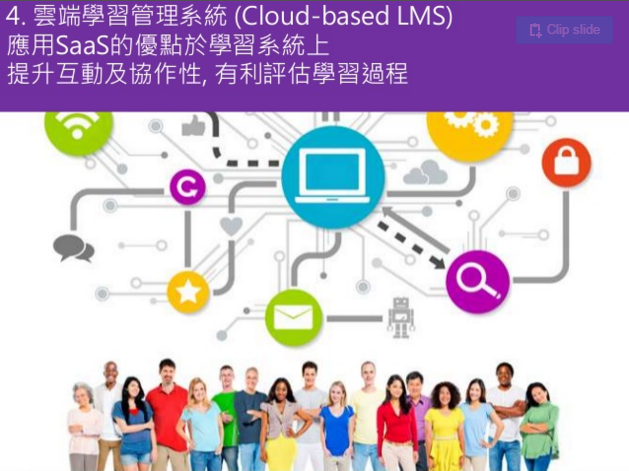 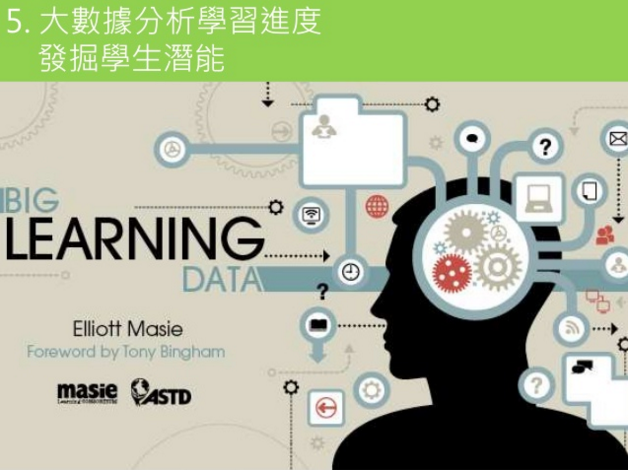 [Speaker Notes: 這樣的完美的結果是需要許多時間的演化，逐步達成該目標]
相信在不久的未來….
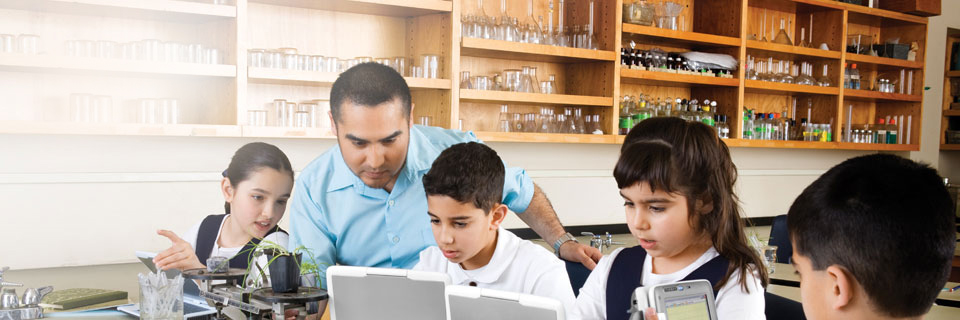 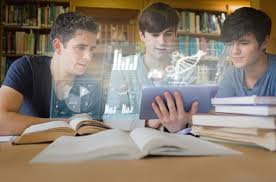 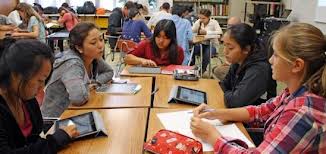 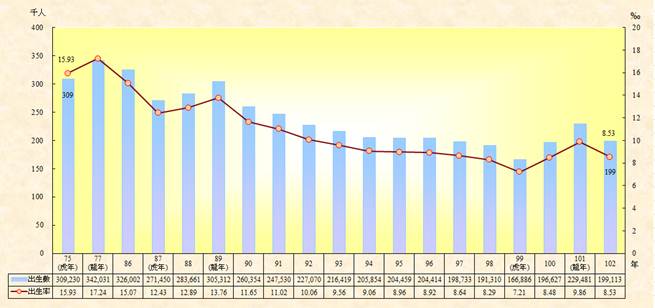 104
107
105
117
資料來源：內政部戶政司  (各年出生人數與出生率)
[Speaker Notes: 但在少子化的壓力下，時間可能略顯不足]
呈現績效
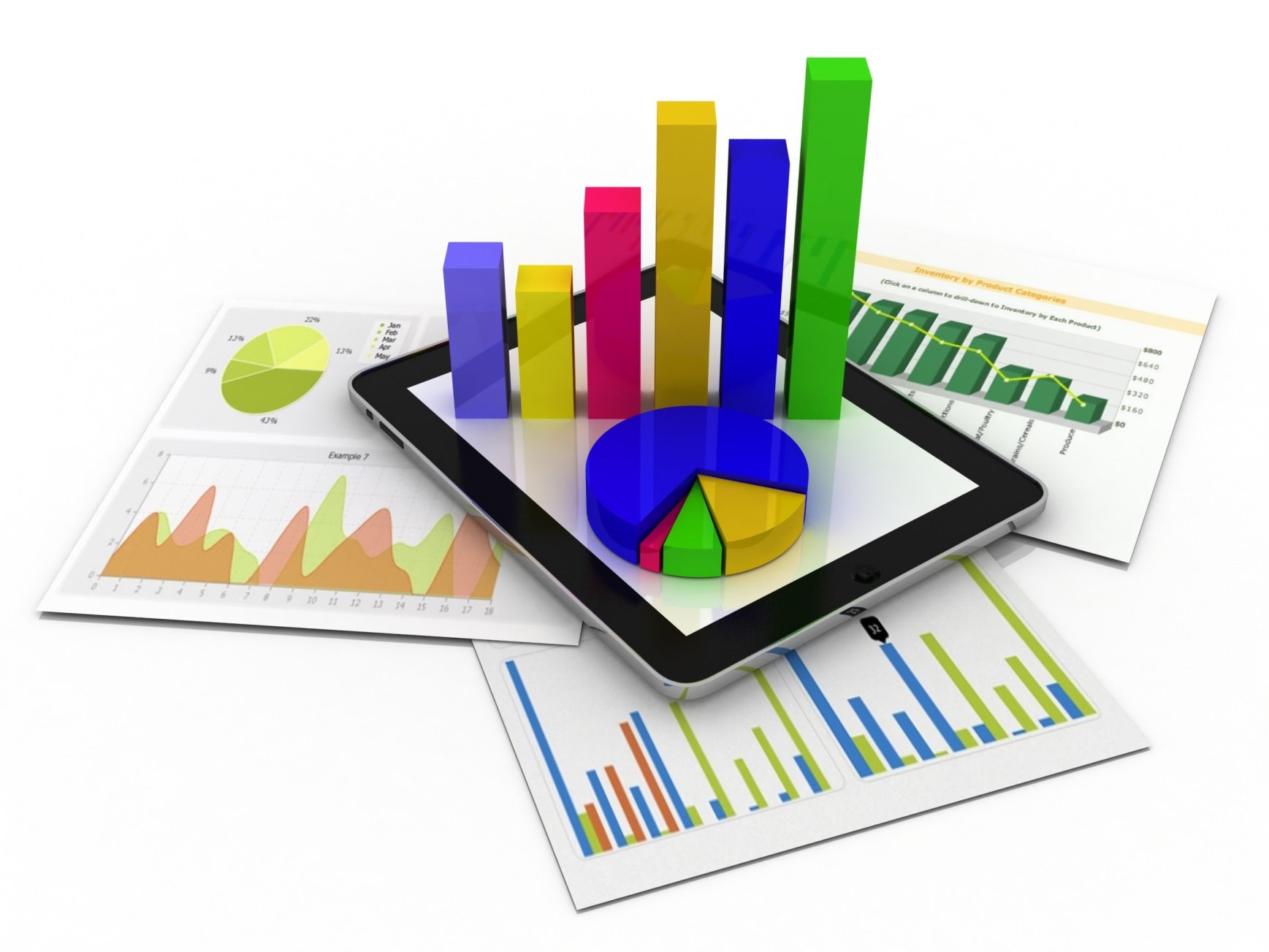 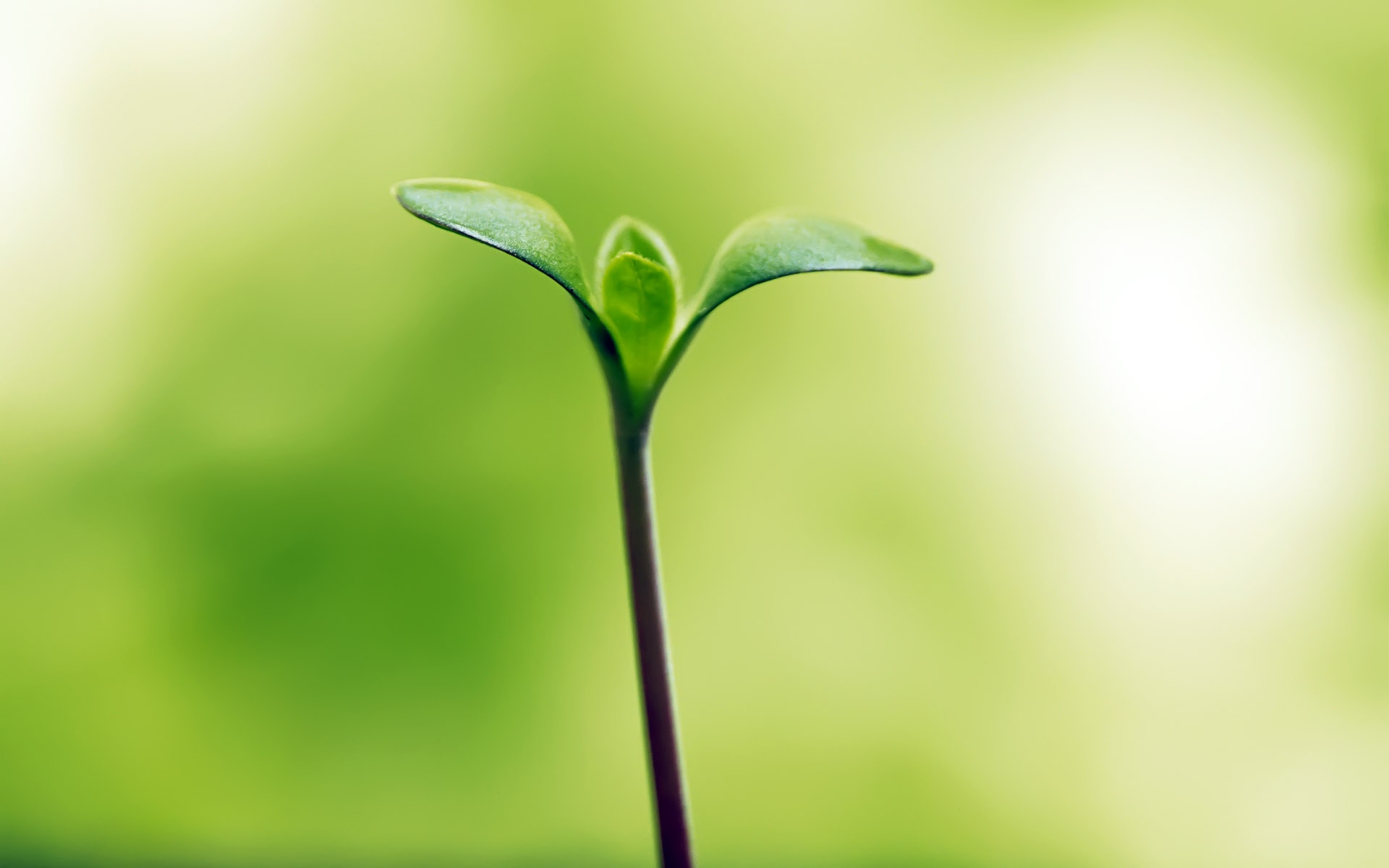 精簡支出同時又提高效益
創造特色
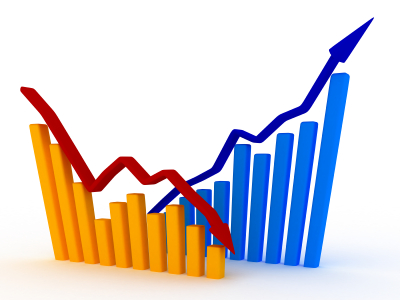 [Speaker Notes: 在這樣的環境下應該如何到
創造特色呈現績效
精簡支出同時又提高效益]
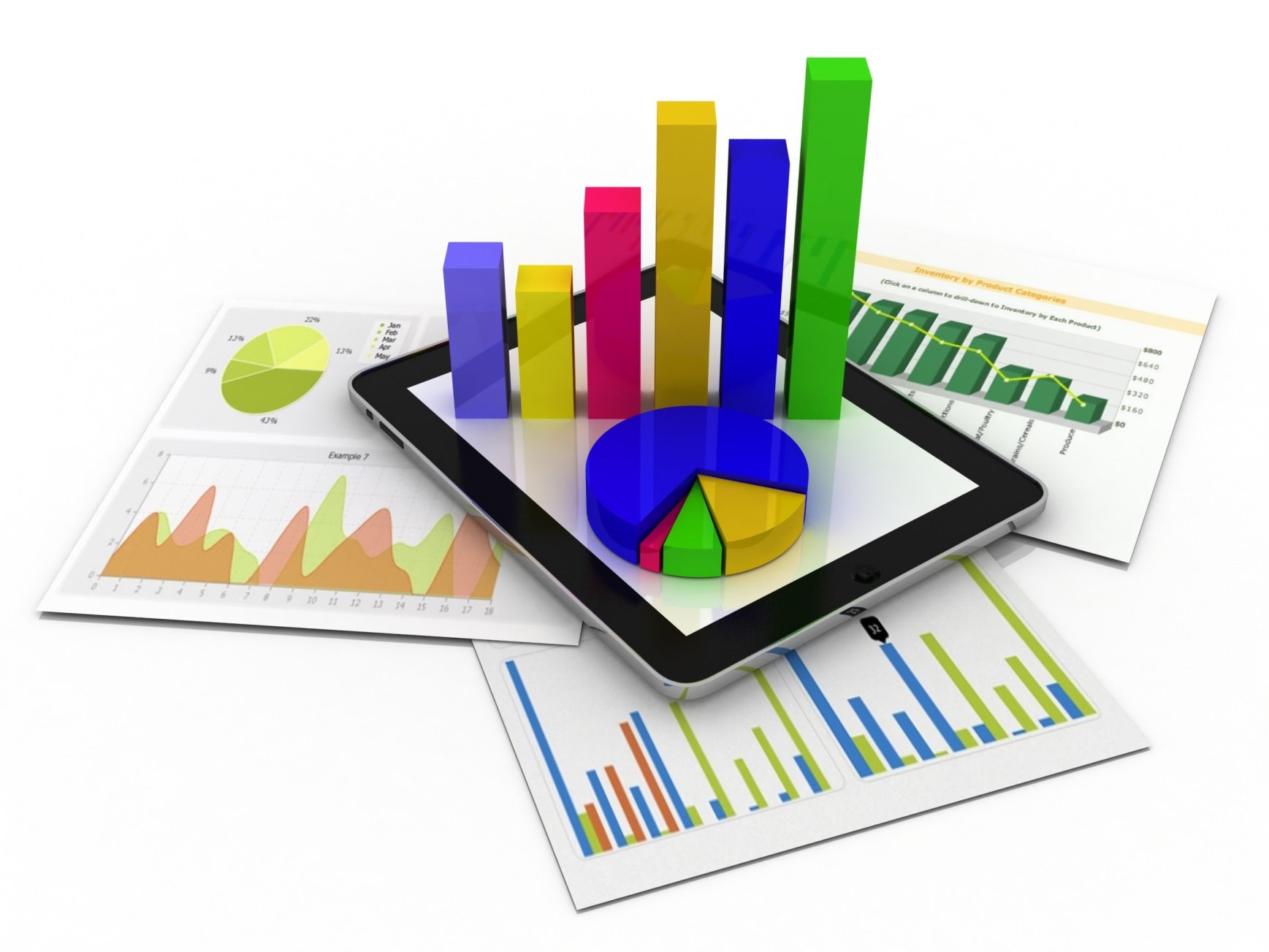 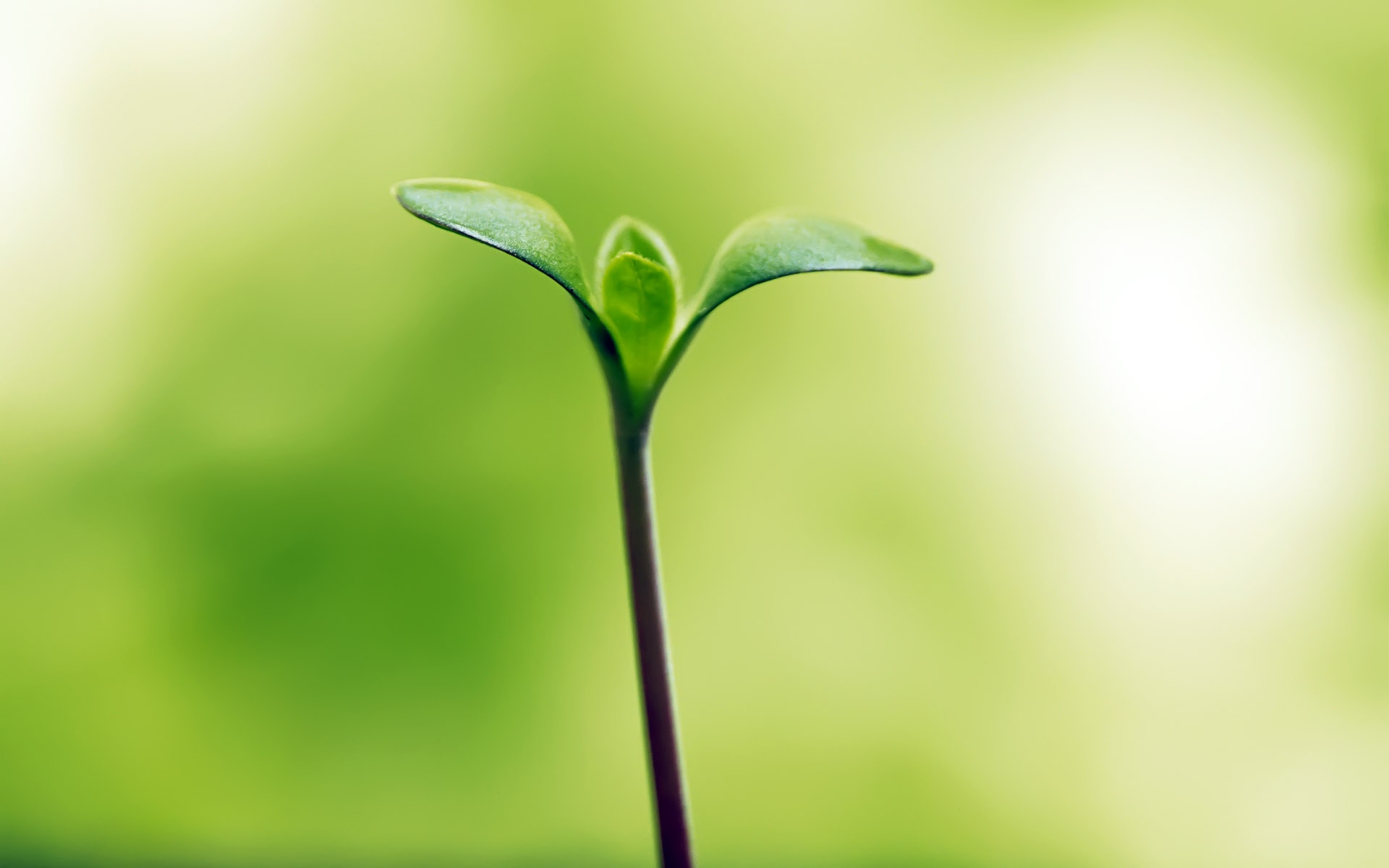 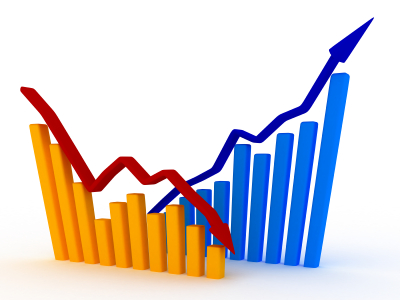 [Speaker Notes: 在這樣的環境下應該如何到
創造特色呈現績效
精簡支出同時又提高效益]
大數據智慧電腦教室
轉
您的認知
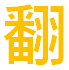 智慧資源調度
提供大數據
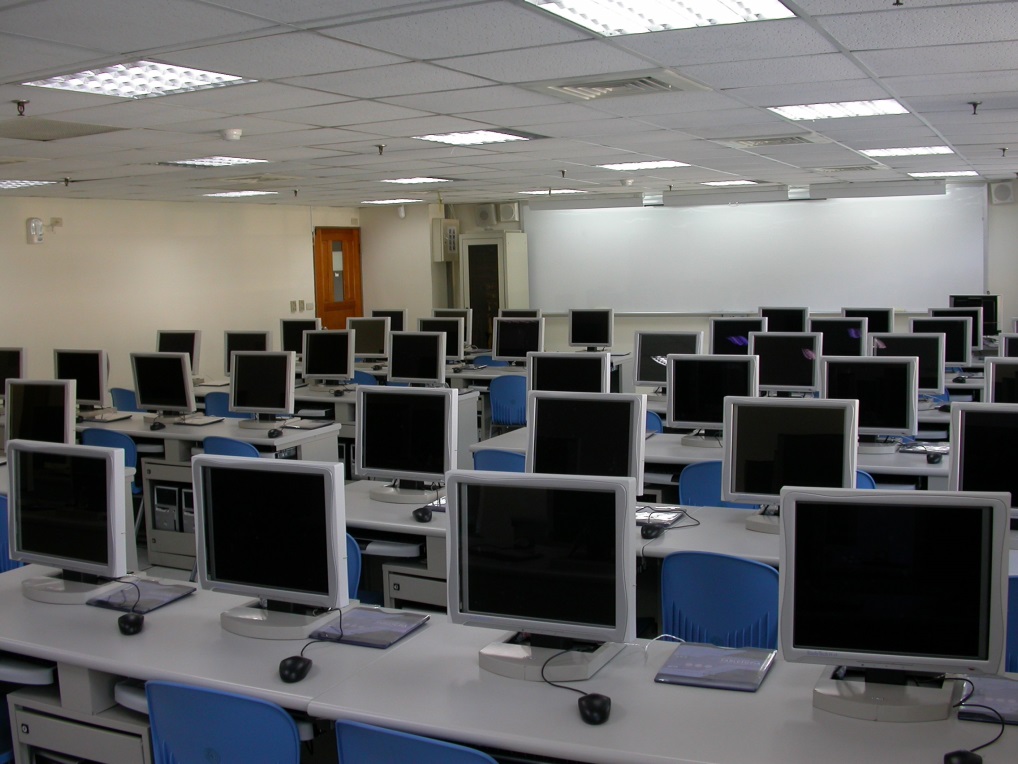 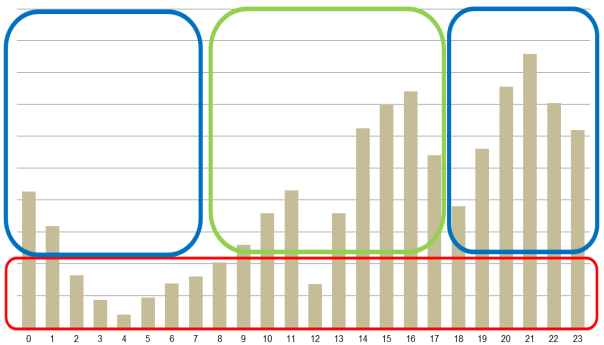 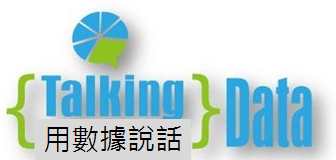 轉成雲服務
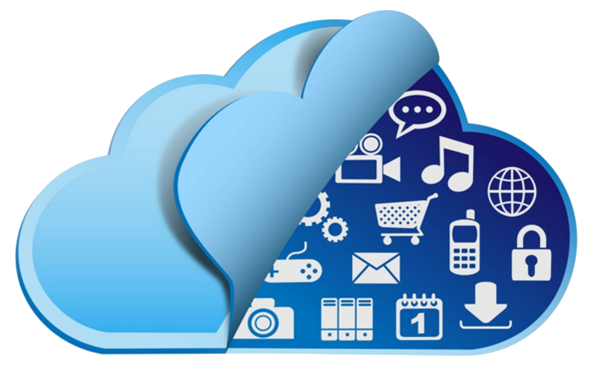 [Speaker Notes: 為您介紹我們的產品，大數據智慧電腦教室

把電腦教室  雲服務化 大數據化 與智慧化]
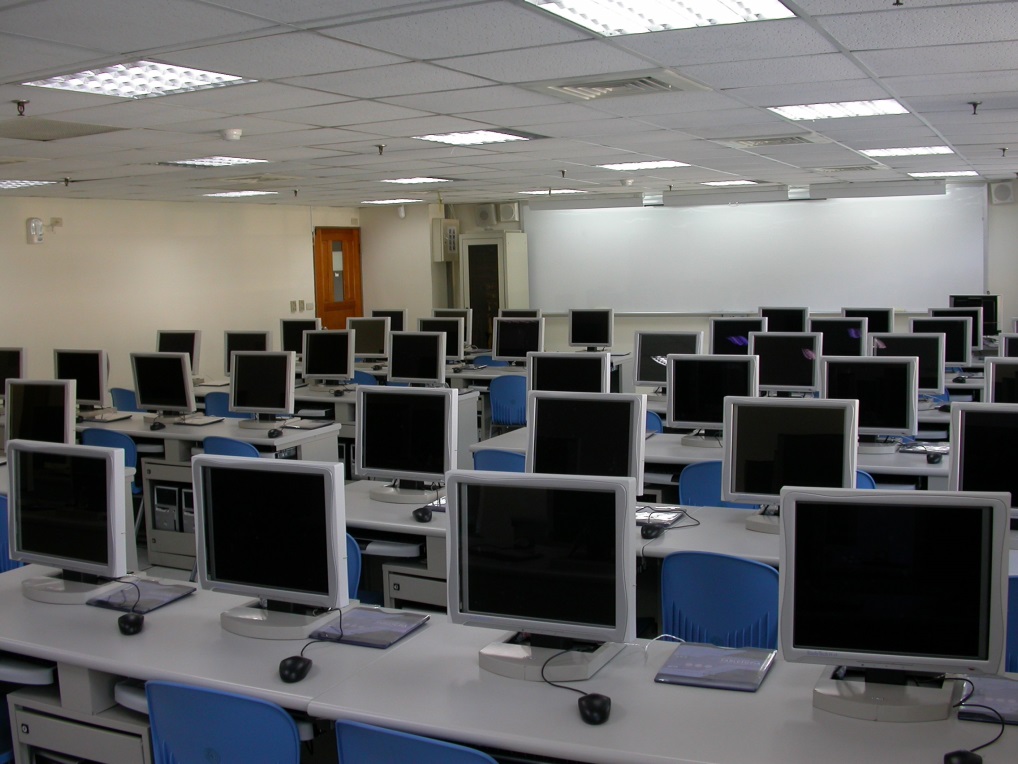 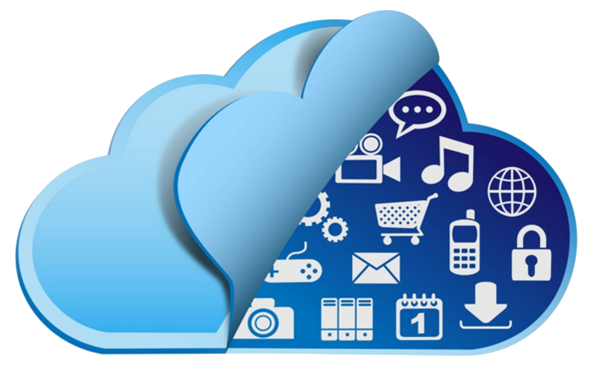 [Speaker Notes: 分析問題讓我們看看，為了提高服務品質與跟上時代潮流，學校幾乎都建立雲端服務，讓個老師、職員、學生都能享其便利
同時為了上機上課，學校也建置了許多的電腦教室，並定期的更新與維護，讓學生與老師有個良好的上課環境

有主機的服務自然就一定搭配軟體的服務，雲端主機與電腦教室也都一樣需要，
所以我們就要兩方個服務都需要採購相同的一套軟體，那我們該採購多少軟體才夠用呢?

根據資料顯示晚上亦是雲端使用的高峰，這可以理解，學生白天上課/上班，晚上才有機會練習，但是若都只能依靠雲服務那我們該建立多大的雲呢?

而且電腦教室的都重要的設備資產，我們都不希望閒置，所以部分電腦教室晚上開放，但管理也有管理的困難與成本，要開冷氣、開電燈、工讀生…都是成本，晚上能開到幾點? 則又是另一個問題。

既然學校為了打造良好的教學環境，而投資了這麼多的重要資產，那是否能夠取得其中有用的使用資料，讓數據協助更多管理應用?]
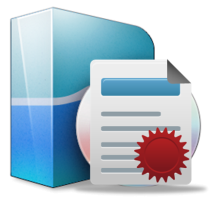 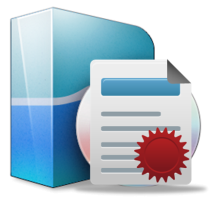 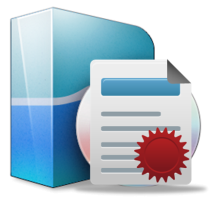 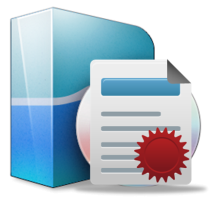 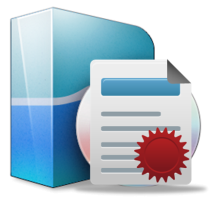 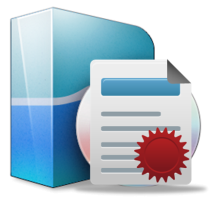 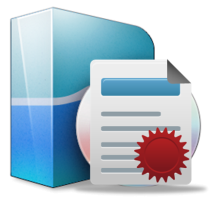 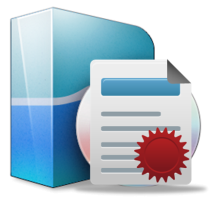 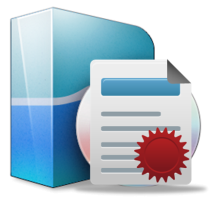 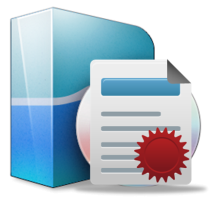 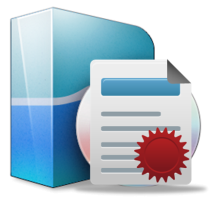 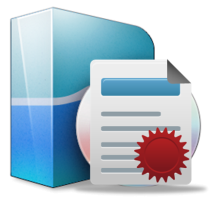 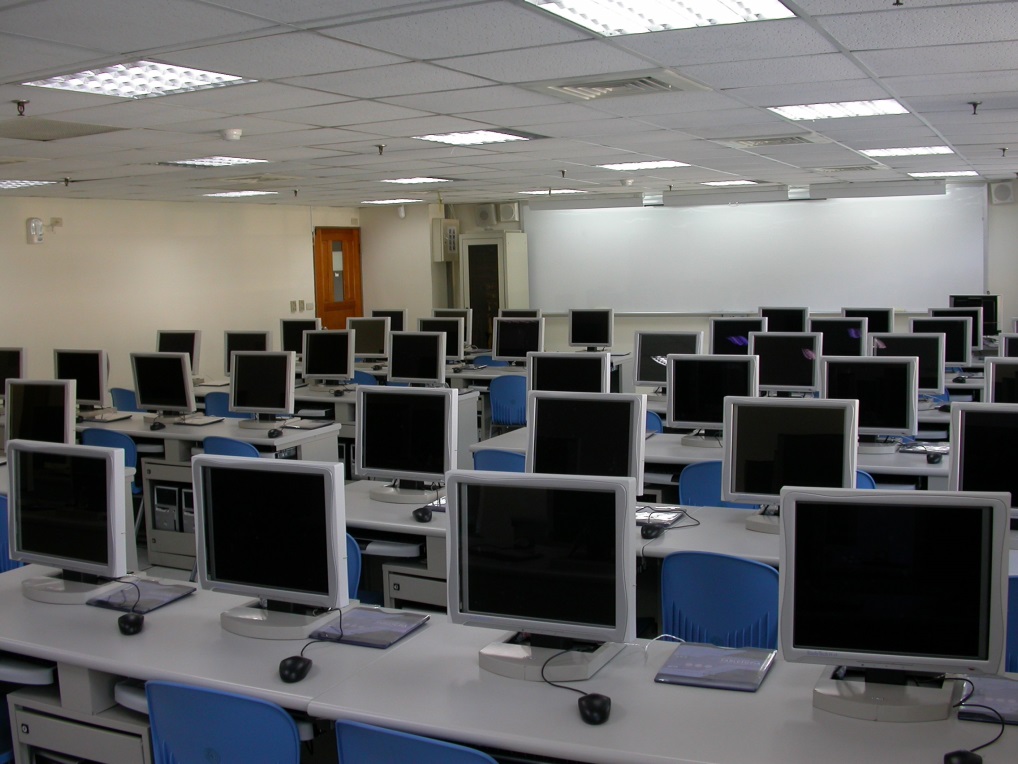 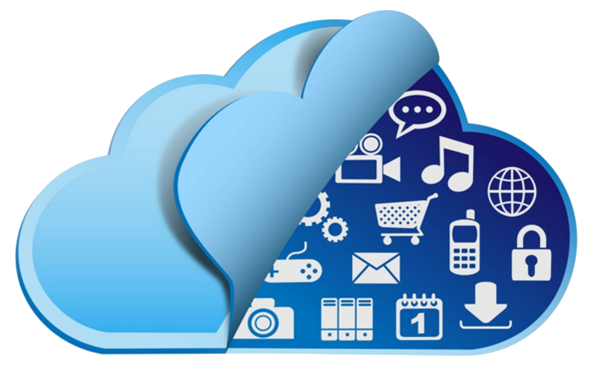 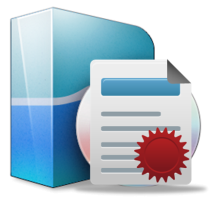 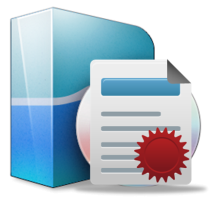 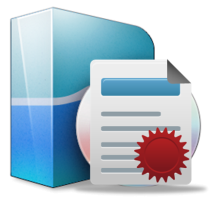 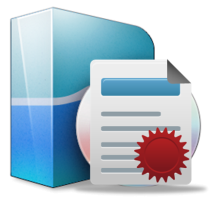 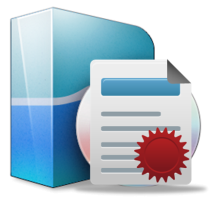 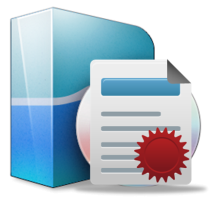 [Speaker Notes: 有主機的服務自然就一定搭配軟體的服務，雲端主機與電腦教室也都一樣需要，
所以我們就要兩方個服務都需要採購相同的一套軟體，那我們該採購多少軟體才夠用呢?]
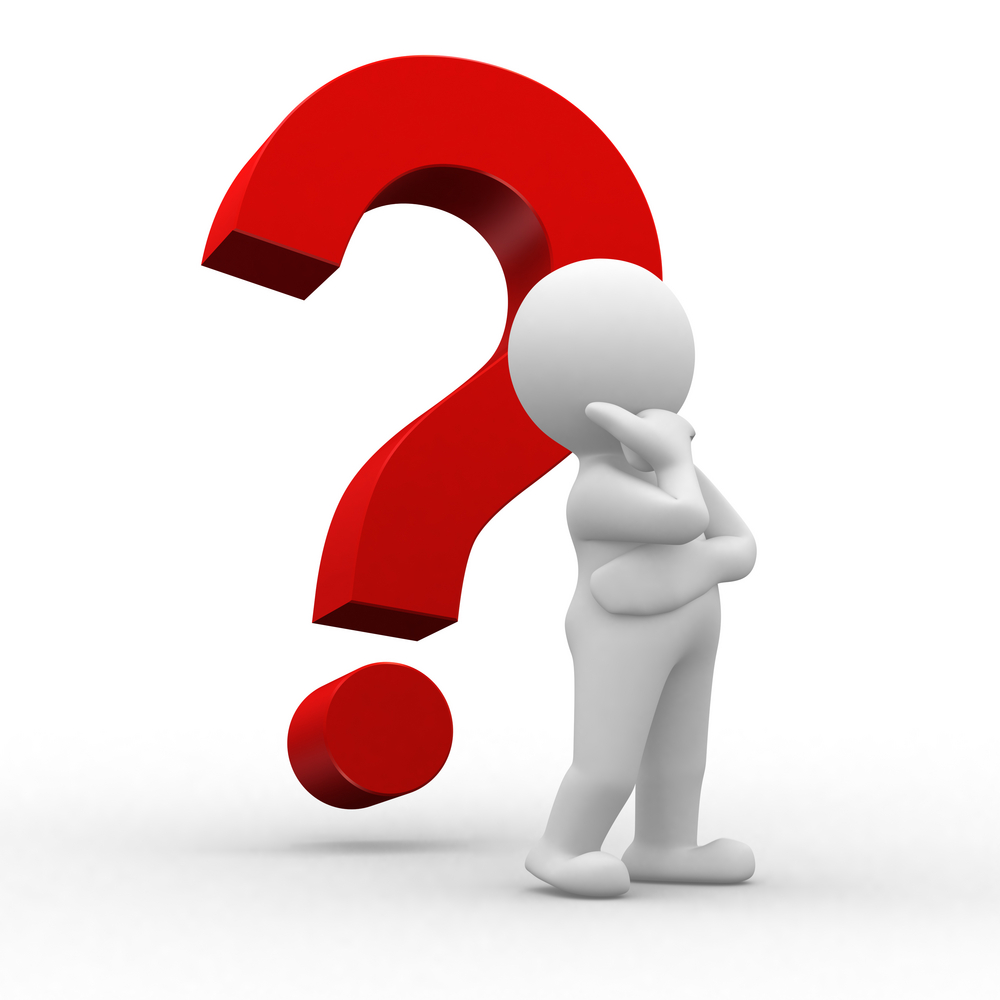 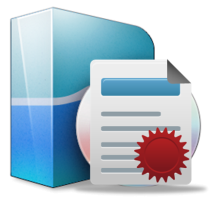 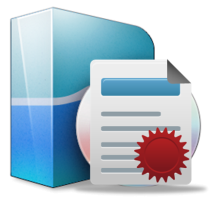 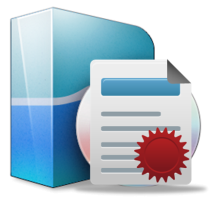 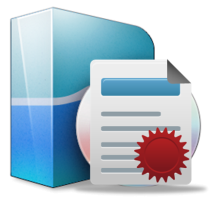 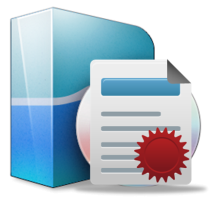 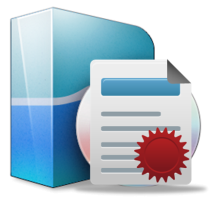 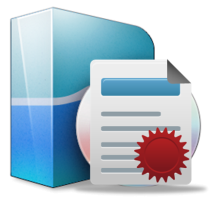 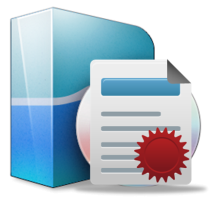 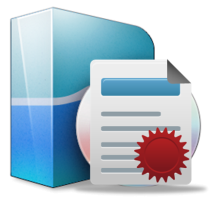 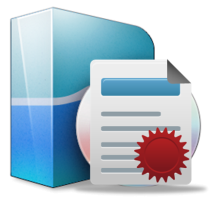 [Speaker Notes: 那我們該採購多少軟體才夠用呢?]
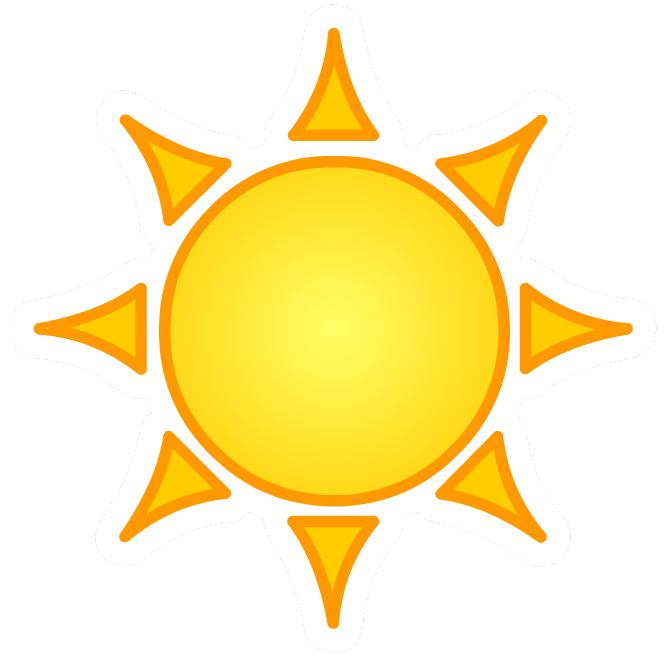 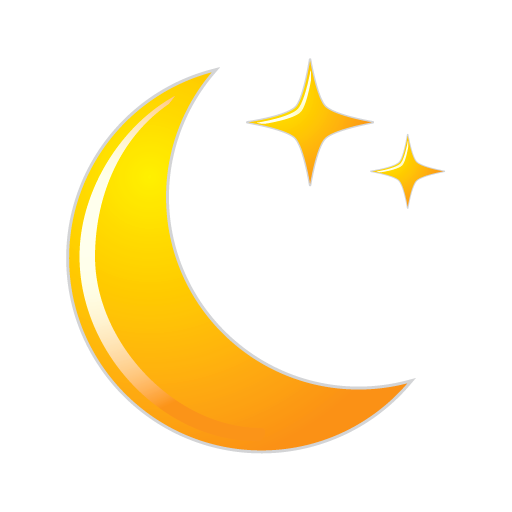 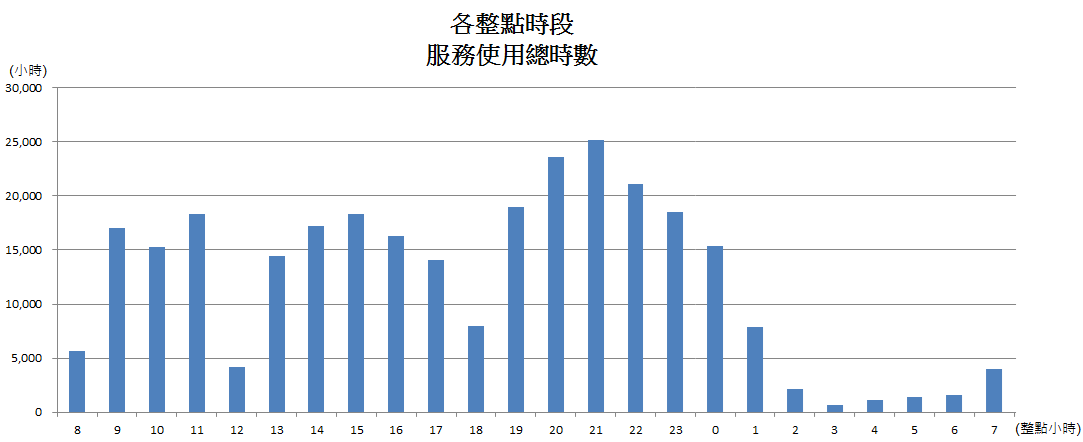 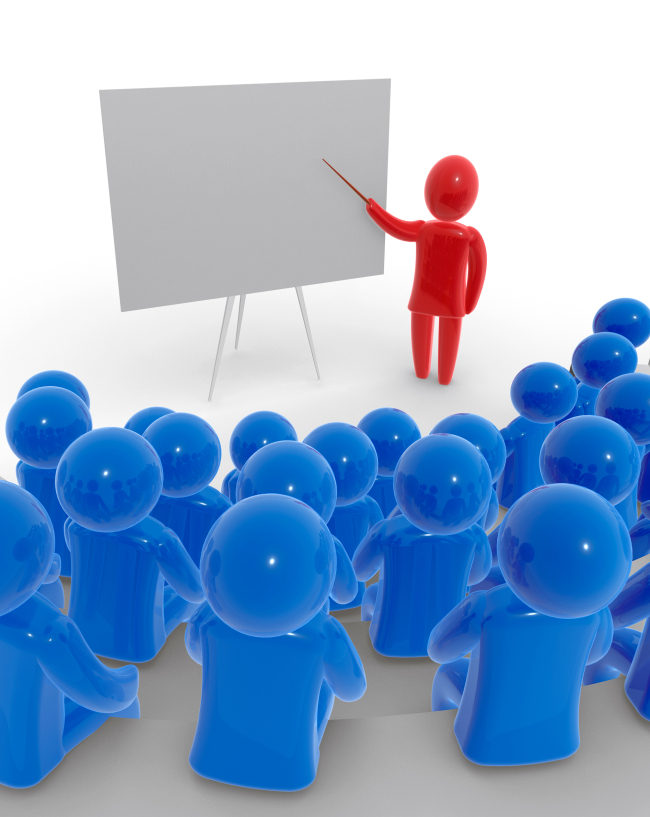 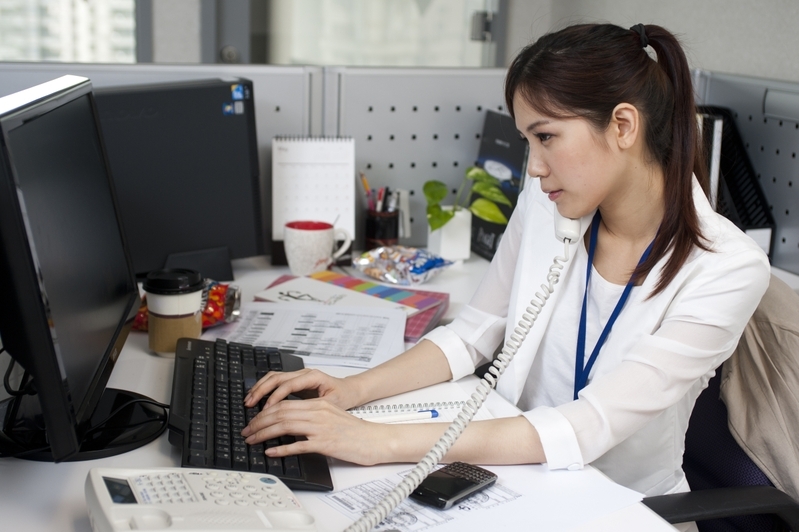 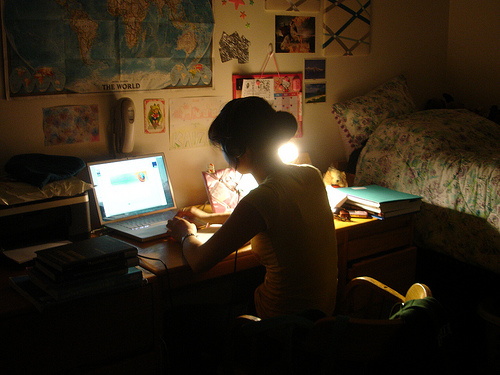 [Speaker Notes: 根據資料顯示晚上亦是雲端使用的高峰，這可以理解，學生白天上課/上班，晚上才有機會練習，但是若都只能依靠雲服務那我們該建立多大的雲呢?]
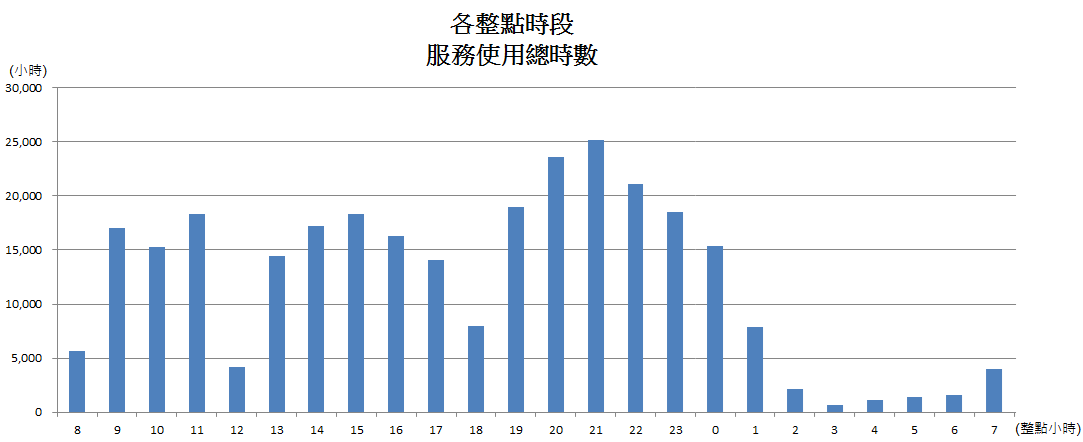 不足
既有雲端服務
[Speaker Notes: 但是若都只能依靠雲服務那我們該建立多大的雲呢?]
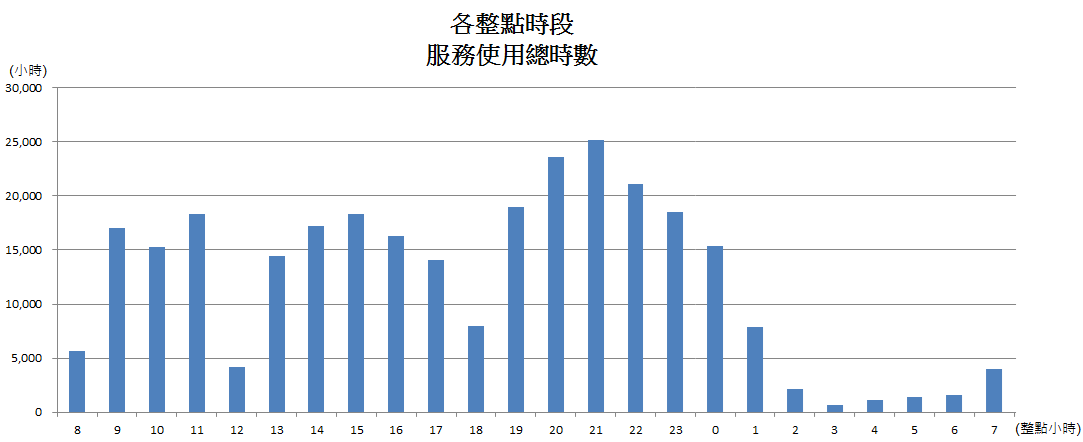 不足
浪費
增加雲端服務
既有雲端服務
[Speaker Notes: 但是若都只能依靠雲服務那我們該建立多大的雲呢?]
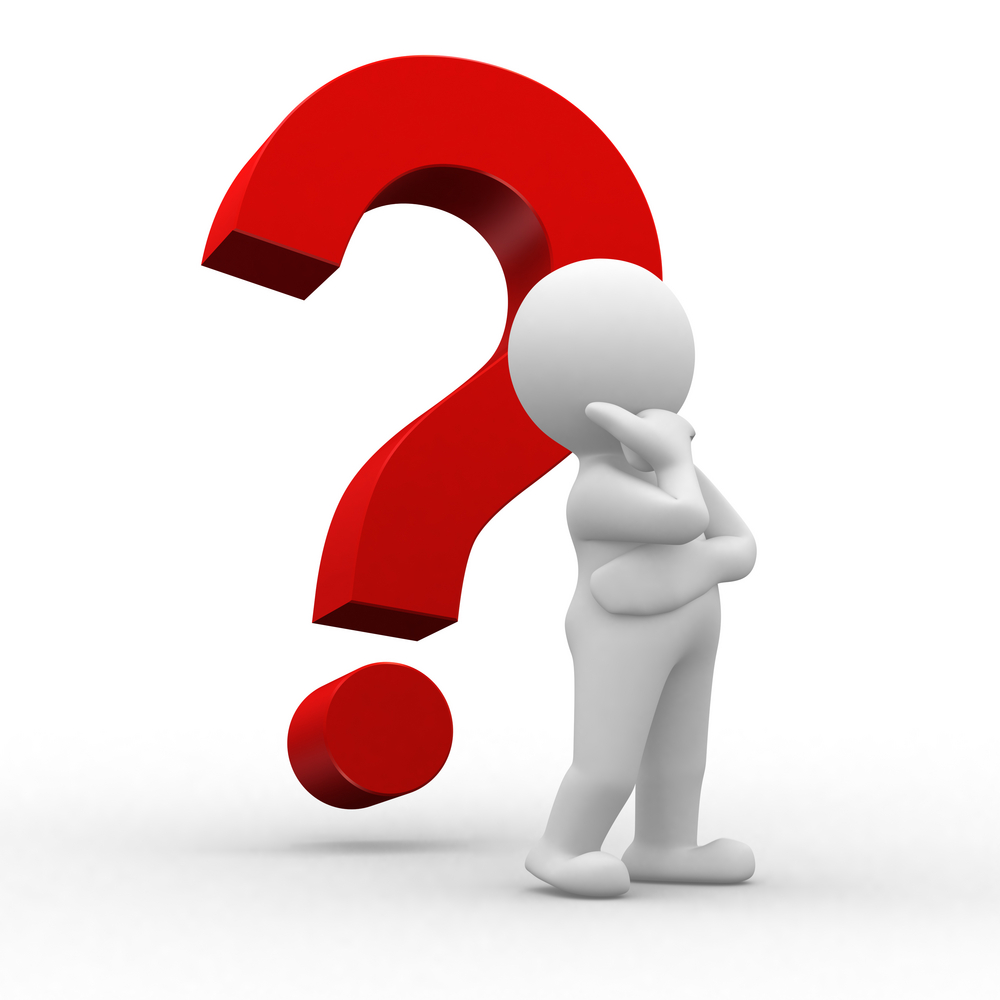 [Speaker Notes: 但是若都只能依靠雲服務那我們該建立多大的雲呢?]
更有效的資源配置的方法
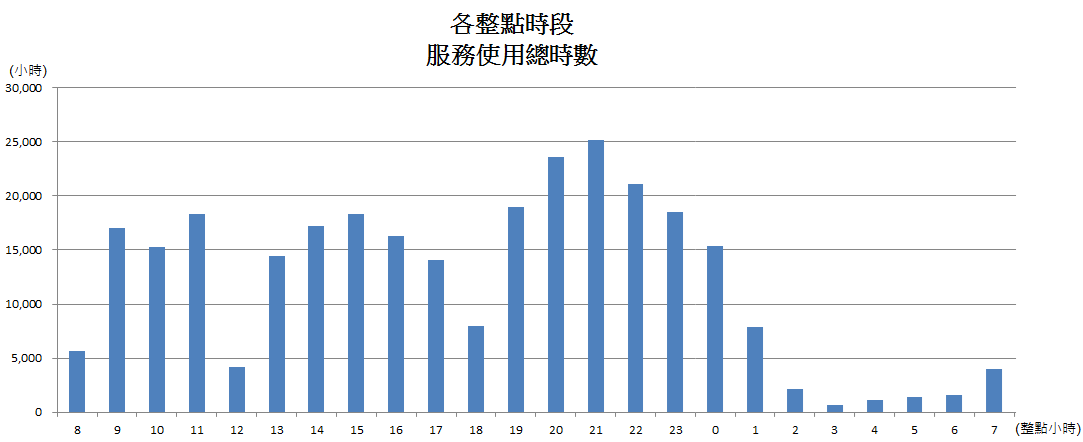 大數據智慧電腦教室白天提供上課需求
大數據智慧電腦教室晚上將閒置資源轉為動態雲服務，發揮最大效益
用既有雲端服務 ，維持基礎需求
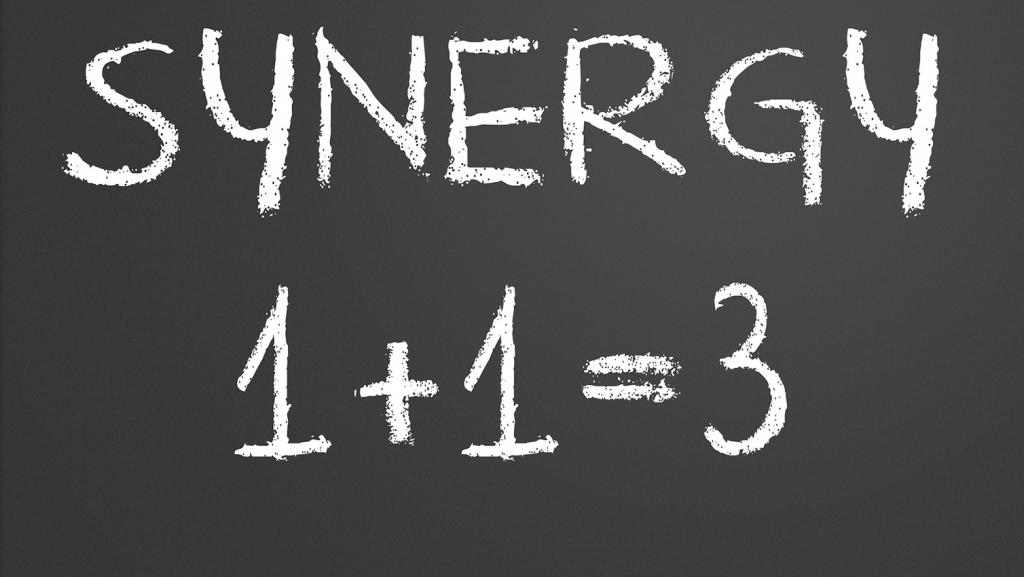 [Speaker Notes: 在這樣的有效配置下，完美的達到管理上所說的綜效]
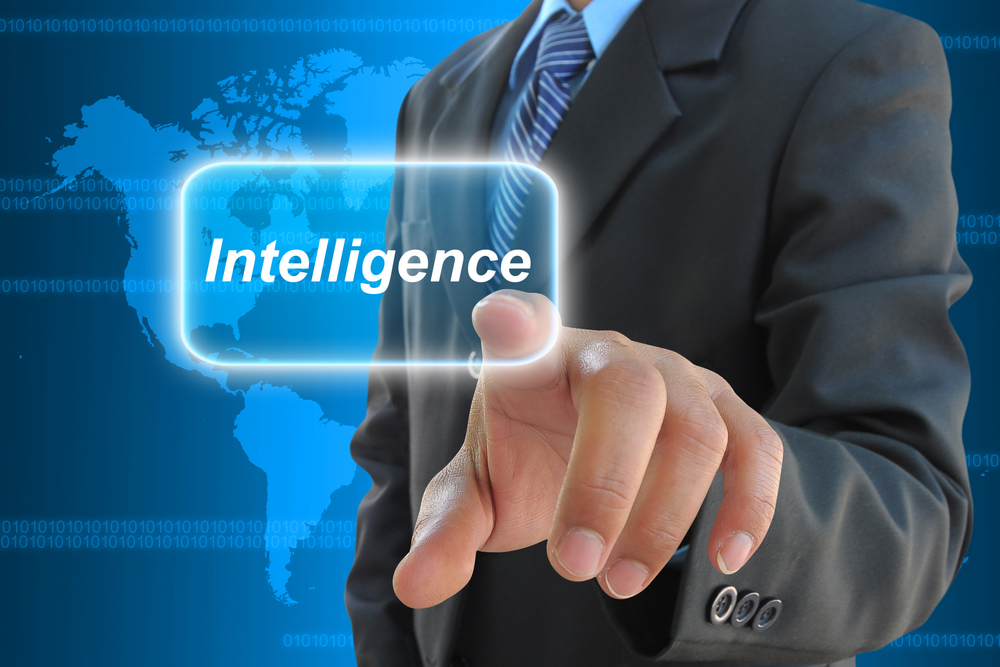 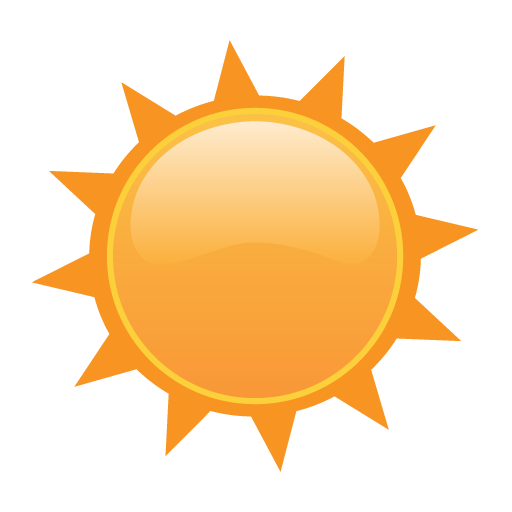 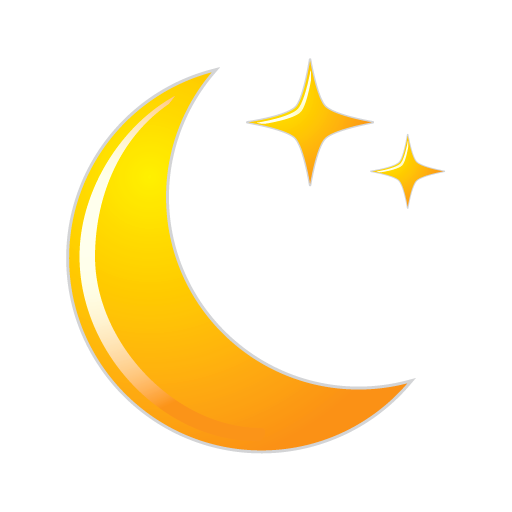 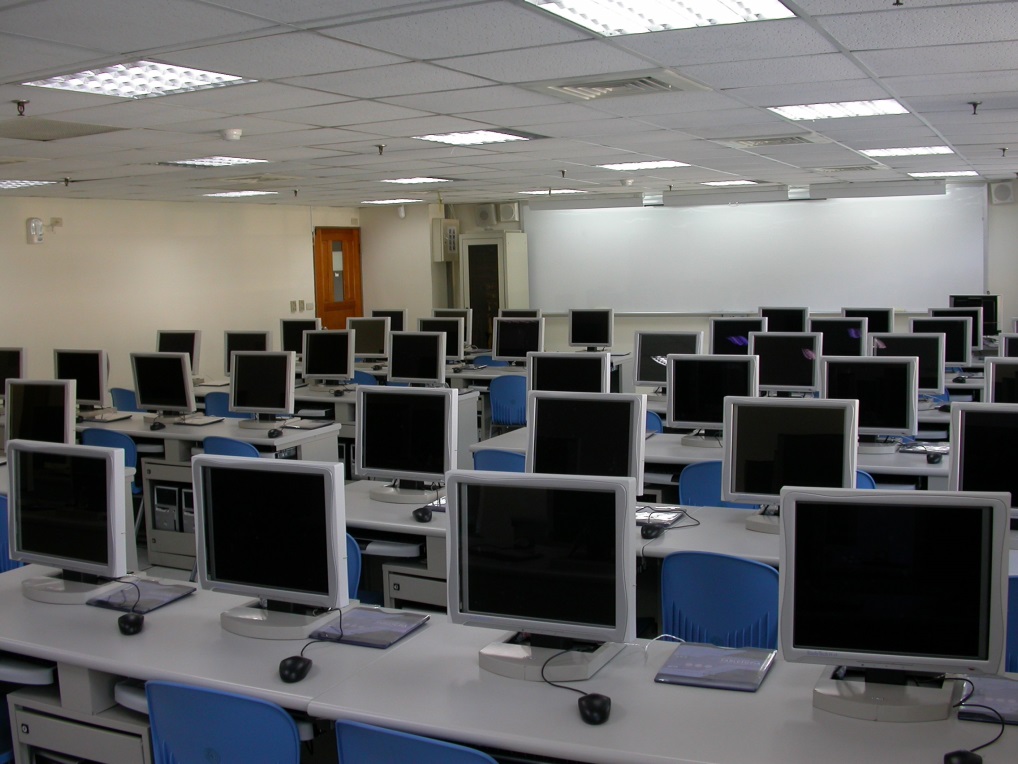 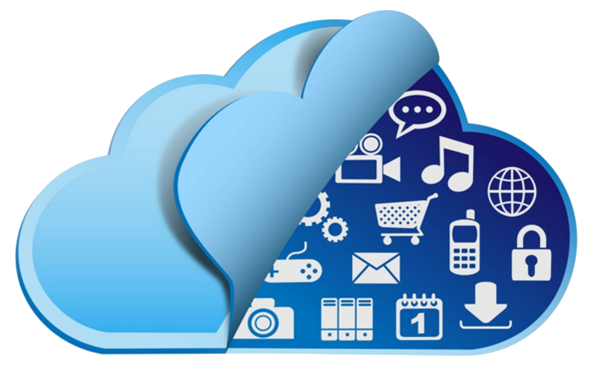 [Speaker Notes: 大數據智慧電腦教室提供一個有智慧的調控
讓白天是電腦教室，晚上則轉為雲服務

調節資源
提供24小時持續服務的電腦教室]
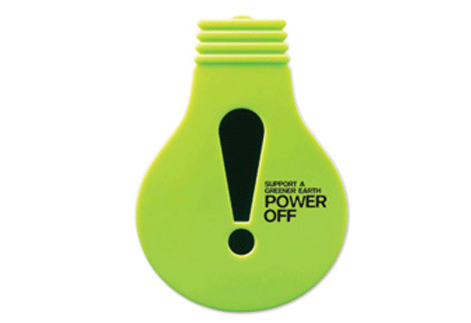 [Speaker Notes: 當然我們也很省電

綠能智慧控制
省電、省人、服務時間更加倍，效率一級棒]
省電
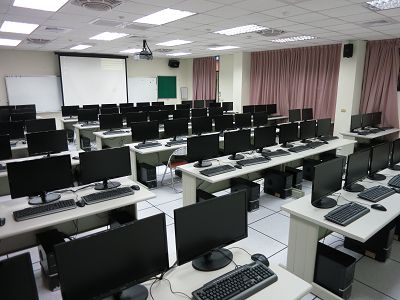 照明電燈
冷氣空調
省電
關機中
等待中
使用中
Z
U
W
總數
15
Z
Z
U
W
W
W
Z
Z
U
Z
W
W
Z
Z
Z
Z
U
U
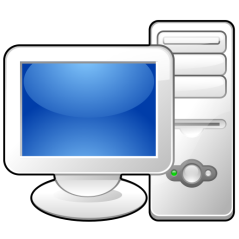 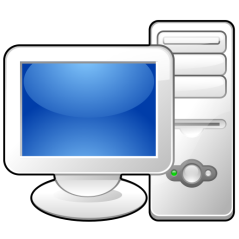 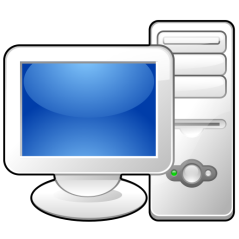 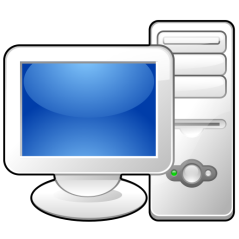 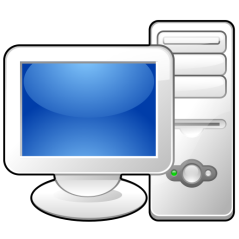 維持服務數
5
Z
Z
Z
Z
Z
W
W
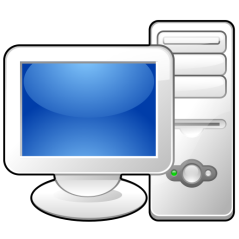 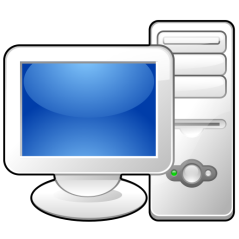 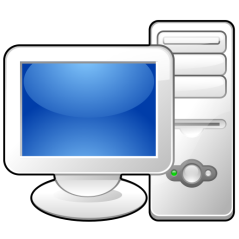 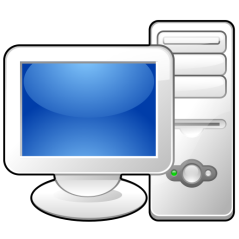 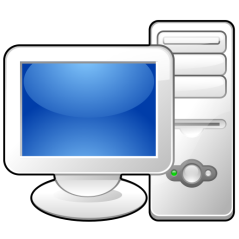 目前服務數
W
Z
Z
Z
Z
Z
W
4
0
2
1
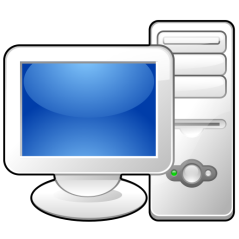 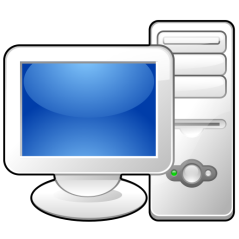 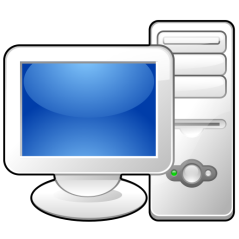 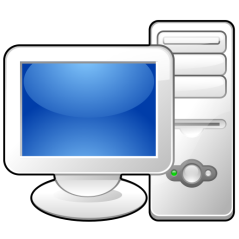 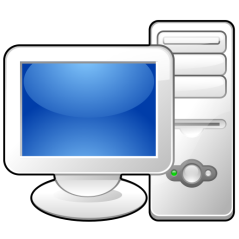 [Speaker Notes: 省電]
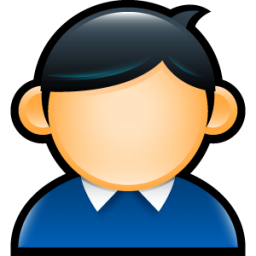 [Speaker Notes: 而且我們也很省人

綠能智慧控制
省電、省人、服務時間更加倍，效率一級棒]
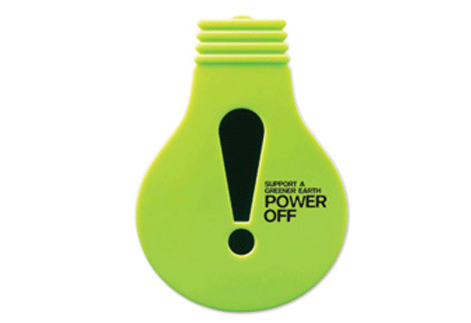 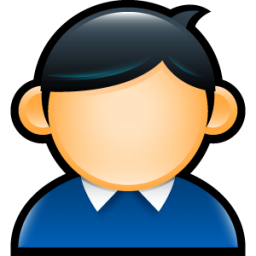 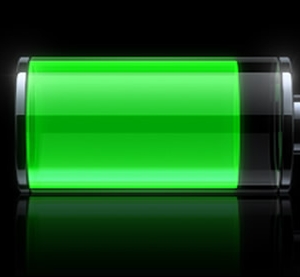 [Speaker Notes: 在省電、省人的前提下，更拉長整體服務時間

綠能智慧控制
省電、省人、服務時間更加倍，效率一級棒]
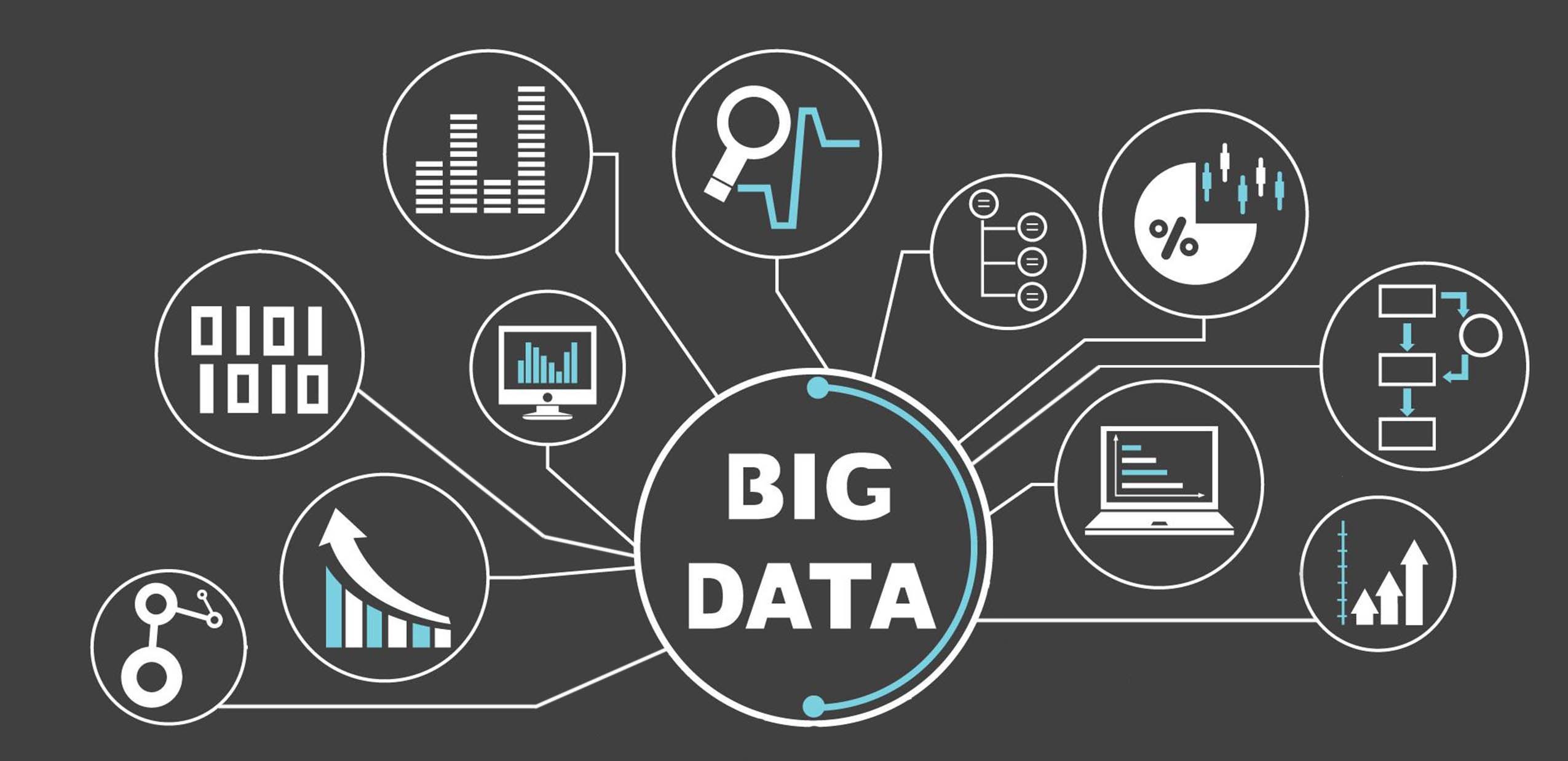 [Speaker Notes: 還有…我們也提供Big Data的服務]
專案申請
強化管理
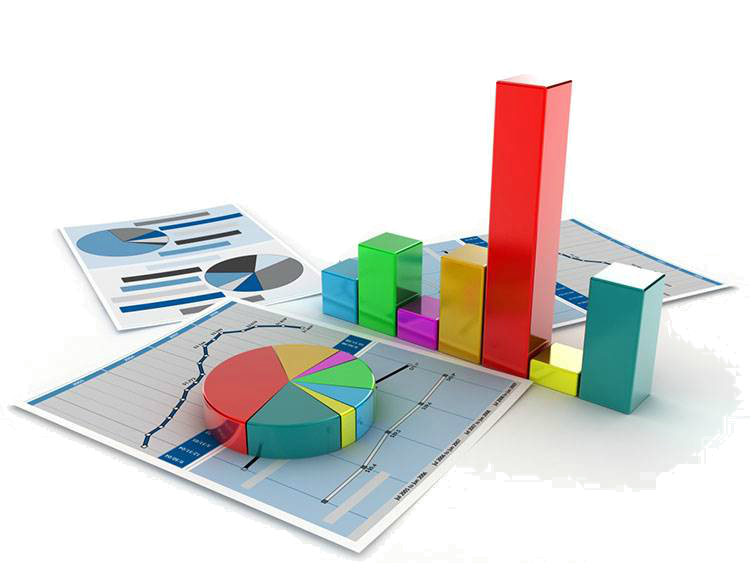 資料分析
配置規劃
具體成效
[Speaker Notes: 精準數據分析，應用大數據思維產生您所需要的資訊]
(小時)
(人次)
(小時)
(小時)
(年月)
(小時)
(小時)
[Speaker Notes: 強化統計分析，績效呈現與數據管理都方便]
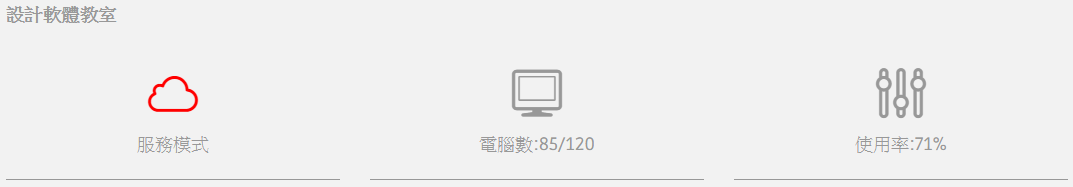 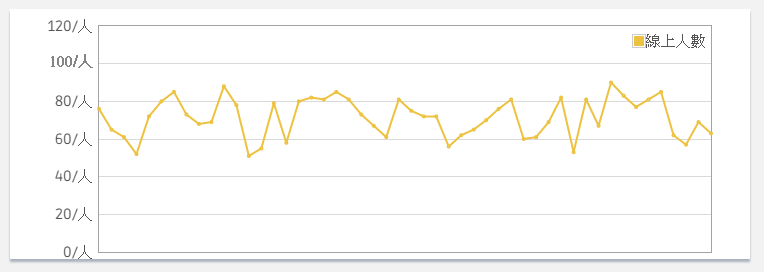 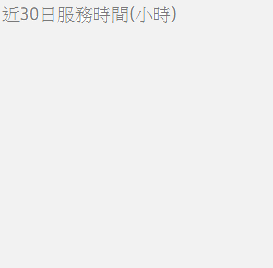 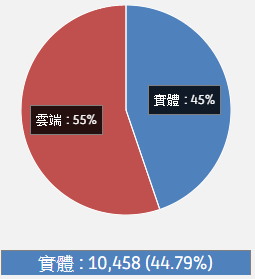 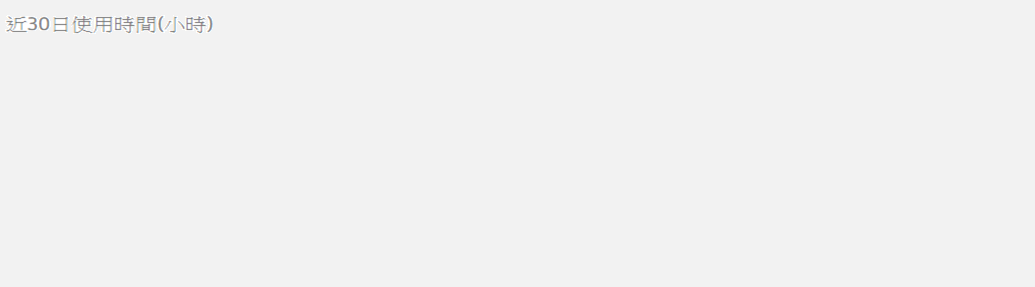 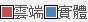 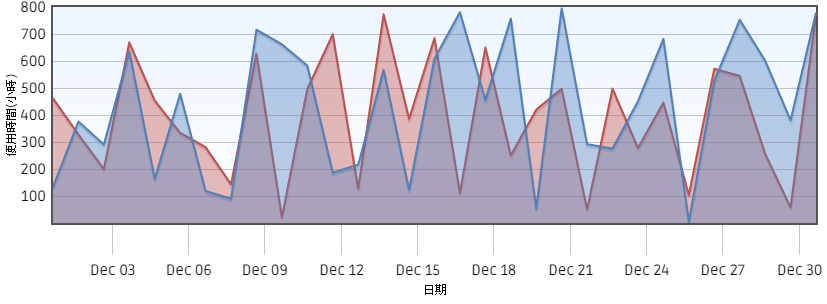 [Speaker Notes: 也提供數位教室看板

數位教室看板，主管蒞臨各種成果一目了然]
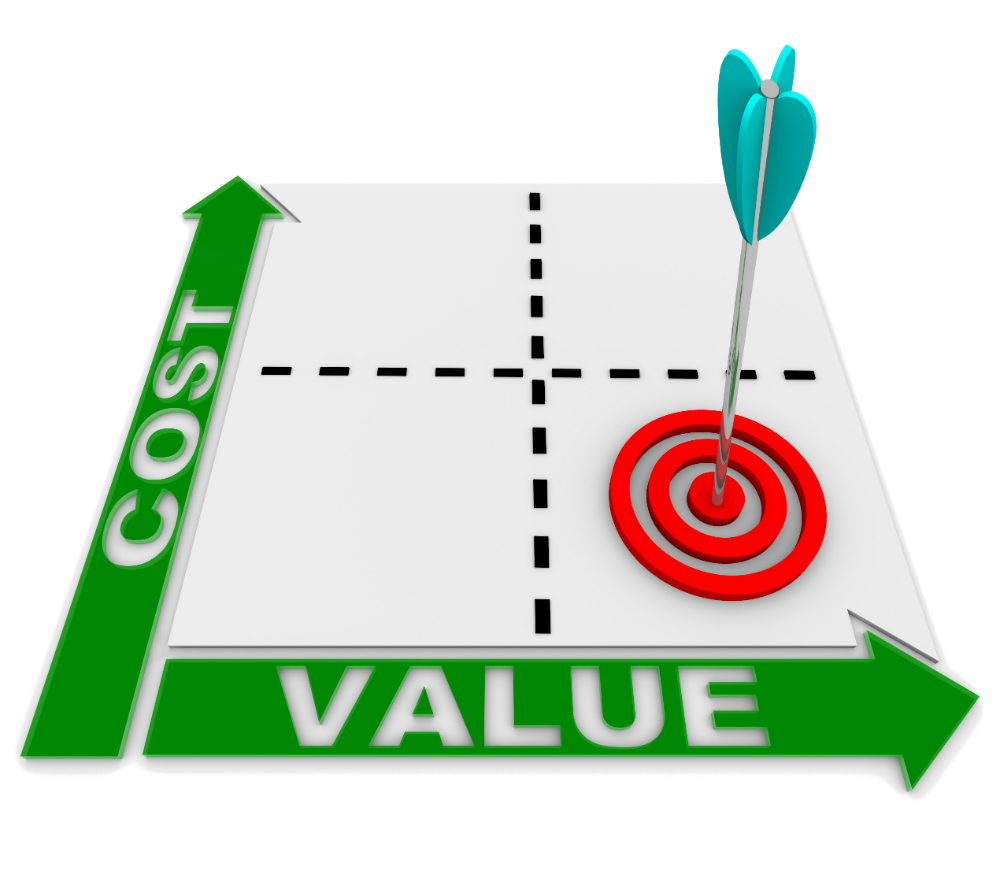 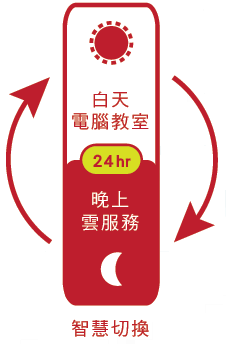 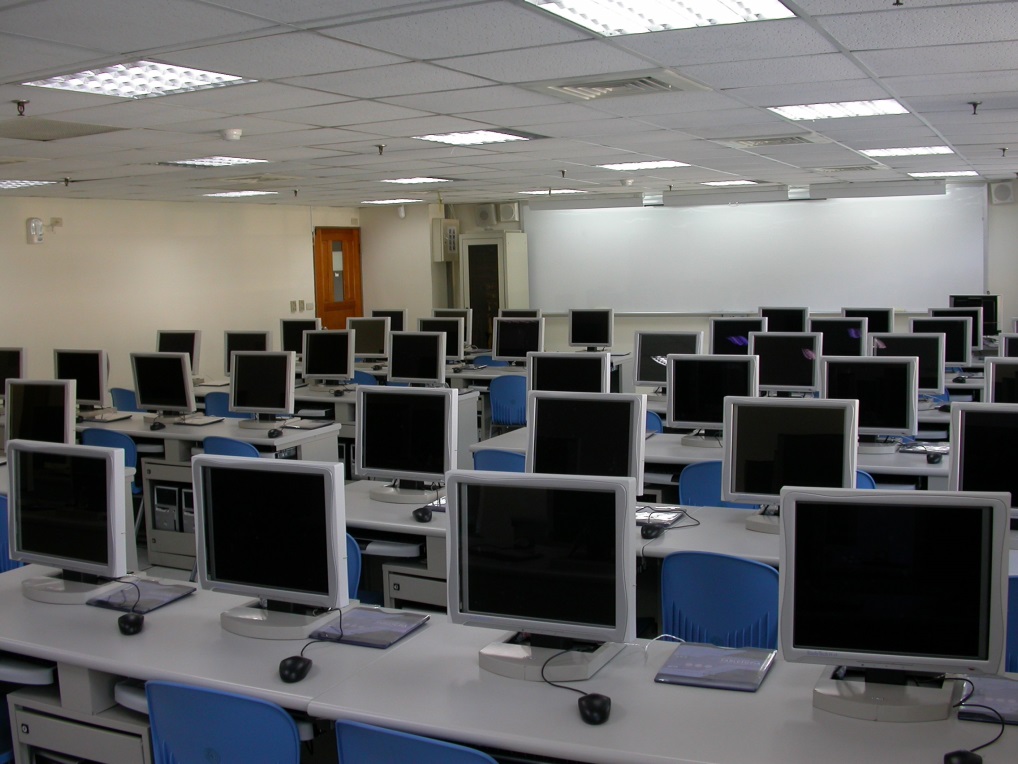 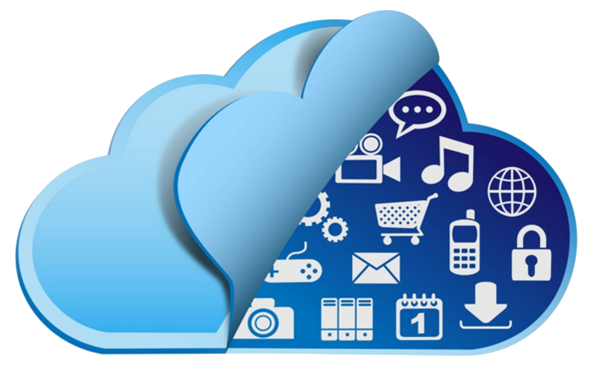 [Speaker Notes: 成本低高效益，瞬間活化您既有的資源，為您創造更多效益]
大數據
智慧電腦教室
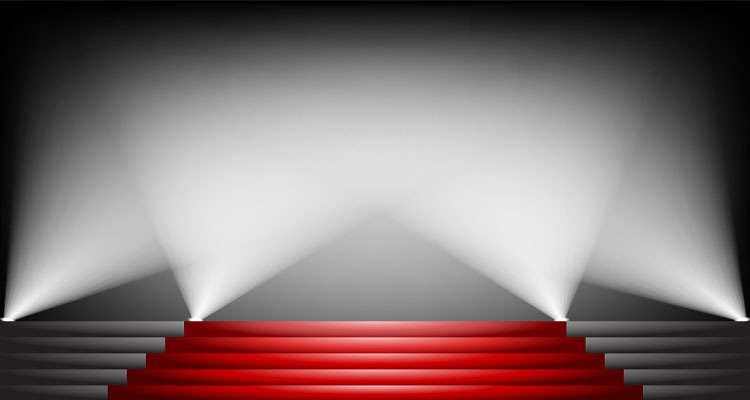 營造特色優化學習環境創造招生亮點及學校文化
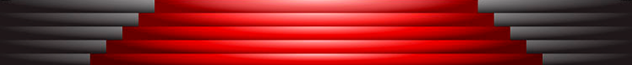 [Speaker Notes: 創造招生亮點，優化學習環境才能吸引更多學生注目]
效益 -1
綠能智慧控制
省電、省人、服務時間更加倍，效率一級棒
智慧調節資源
提供24小時持續服務的電腦教室
善用既有資源
強化電腦教室投報，發揮無限可能
強化統計分析
績效呈現與數據管理都方便
效益 -2
數位教室看板
主管蒞臨各種成果一目了然
精準數據分析
應用大數據思維產生您所需要的資訊
創造招生亮點
優化學習環境才能吸引更多學生注目
成本低高效益
瞬間活化您既有的資源，為您創造更多效益
另一大數據使用個案例
先進雲端服務分析精實軟體採購與強化管理
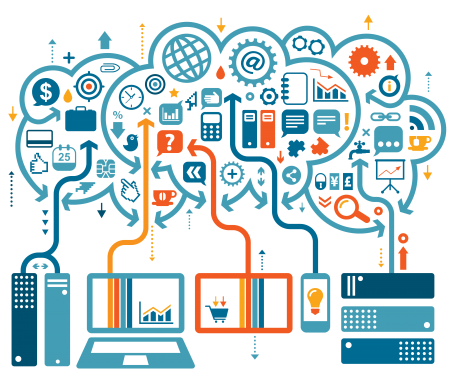 [Speaker Notes: 逢甲案例 for 分析雲端服務  精實軟體採購  服務分析]
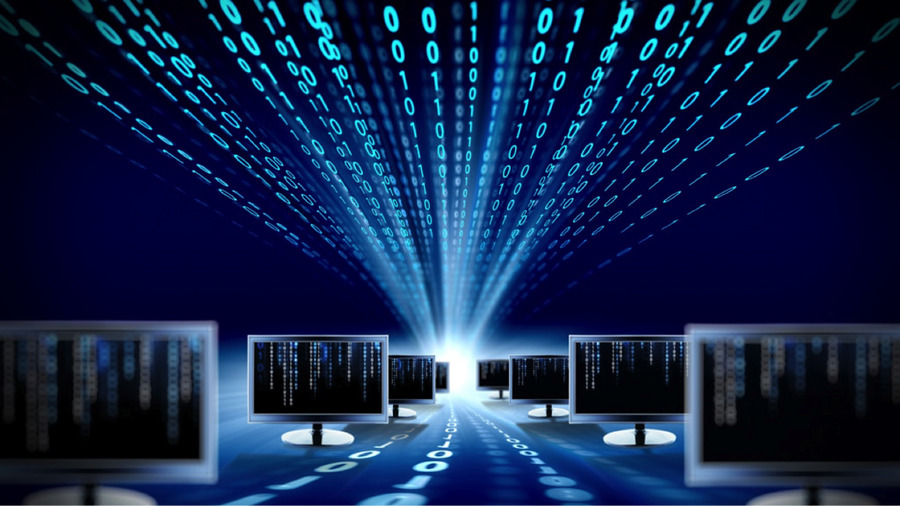 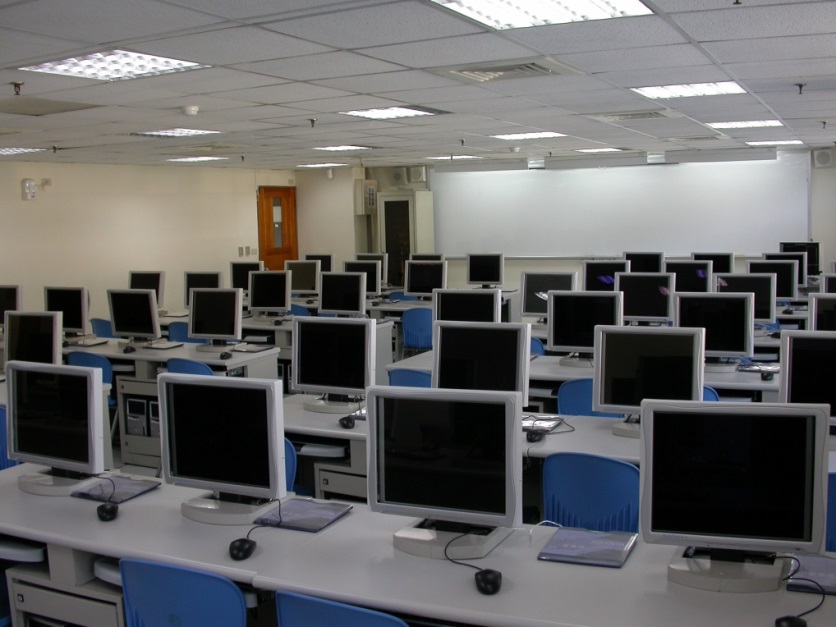 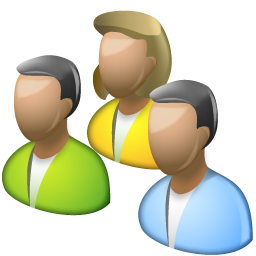 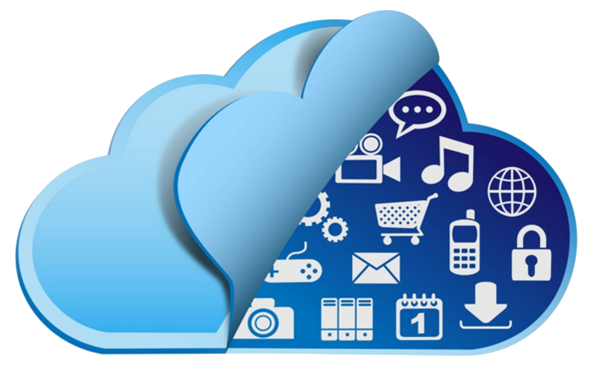 [Speaker Notes: 學生使用了雲服務或電腦教室服務，我們就可以在後面進行大數據的分析，擷取出所需要的資訊]
執行戰情中心
清楚看到目前服務狀態…
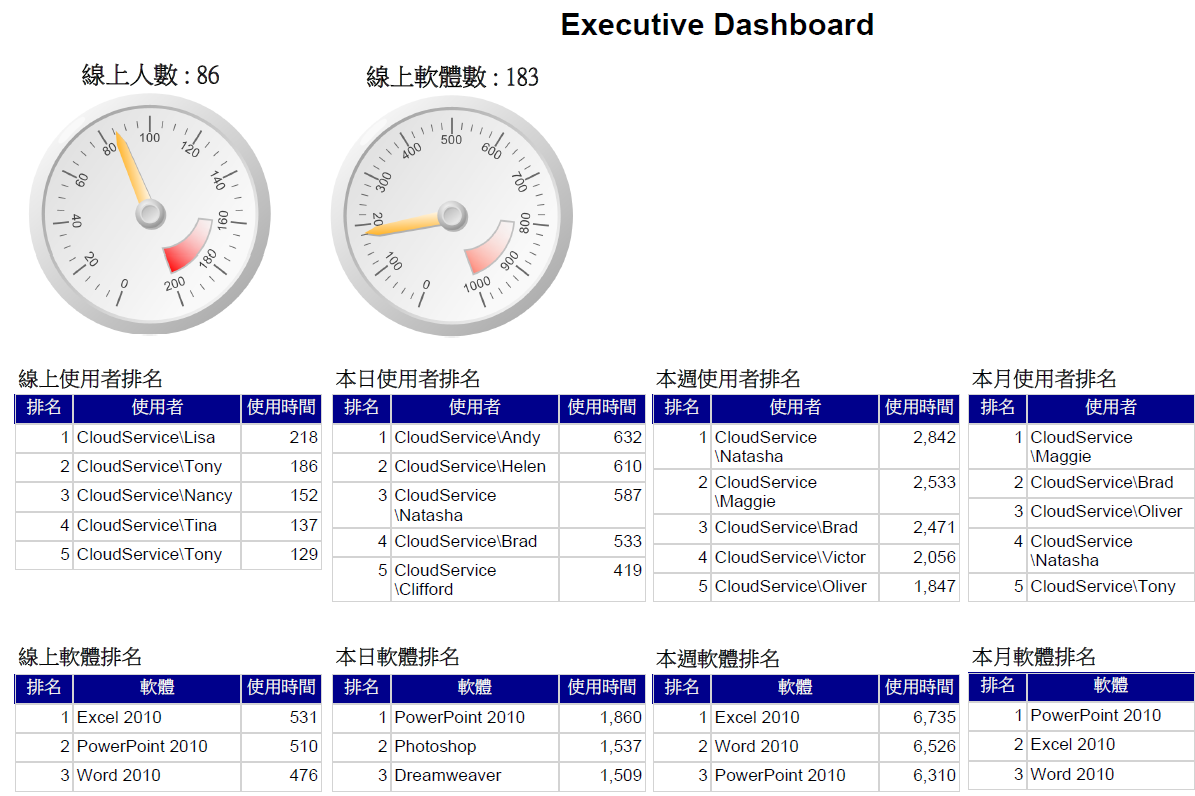 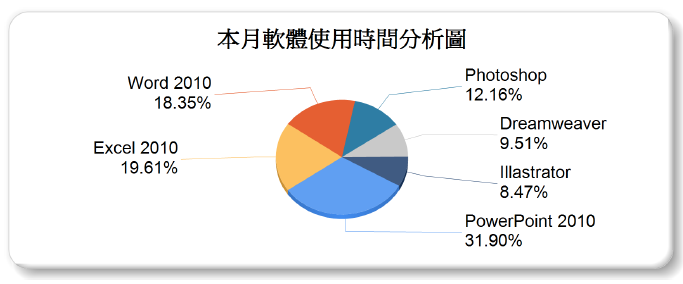 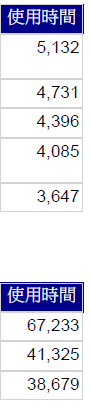 38
服務戰情中心
迅速掌握各項服務成果…
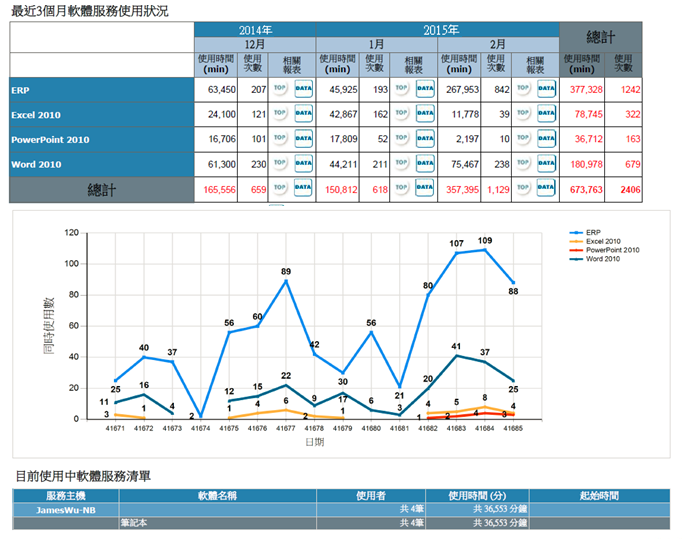 39
Packaged Applications Concurrent Usage -1
了解採購軟體的使用狀況…
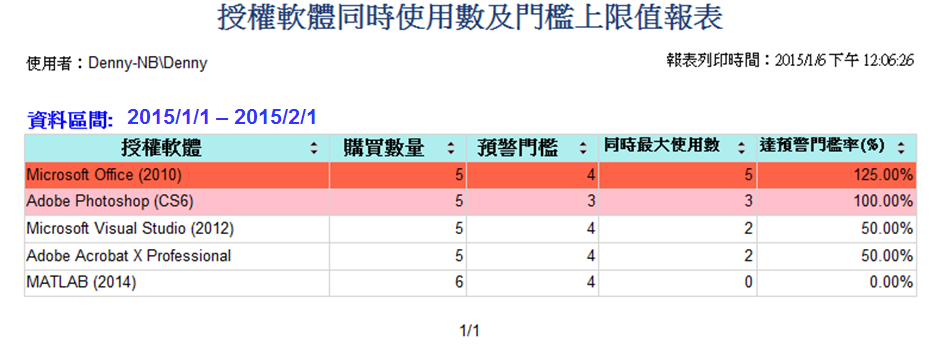 點擊 [授權軟體] 欄位可進一步查詢該授權軟體，區間的日趨分析
紅色為使用數已大於或等於購買數
粉紅色為使用數已大於或等於預警門檻
Packaged Applications Concurrent Usage -2
更可精準看到軟體授權的使用趨勢…
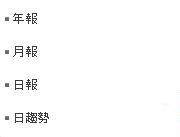 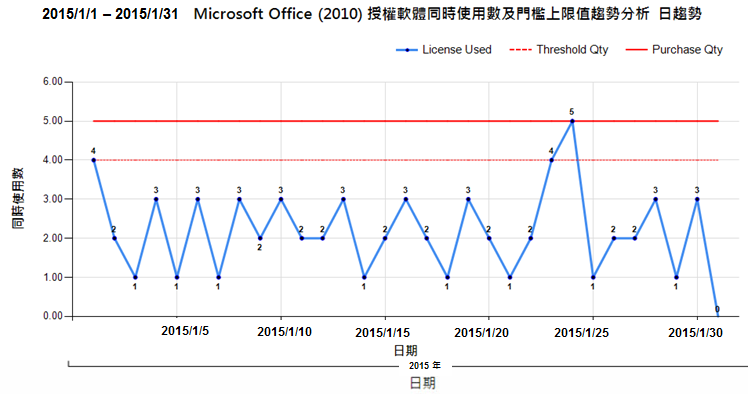 點擊數字可進一步查詢當日的時趨勢分析
Platform Concurrent Usage(EX: VDI or XenApp…)
對各項服務平台的掌握更是一絕…
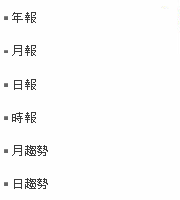 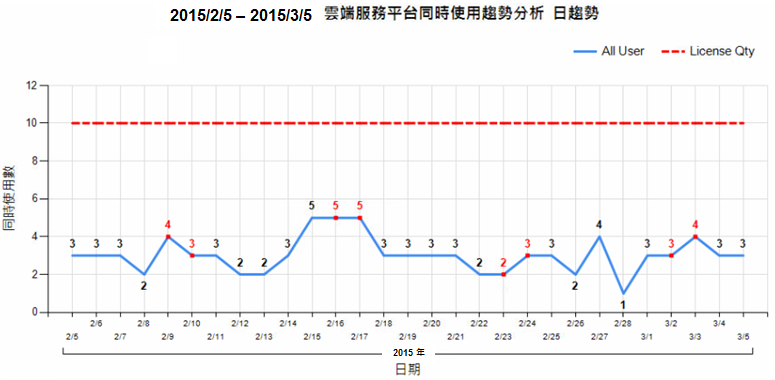 Platform Concurrent Usage By Org.(EX: VDI or XenApp…)
也能知道各單位對各項服務平台的使用狀況…
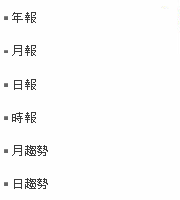 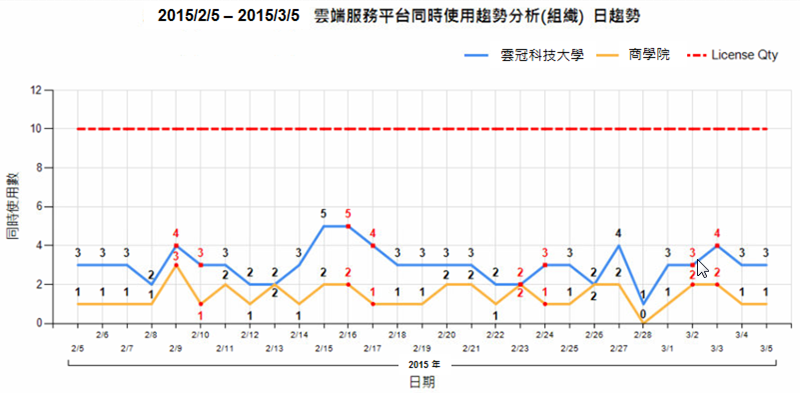 執行戰情中心
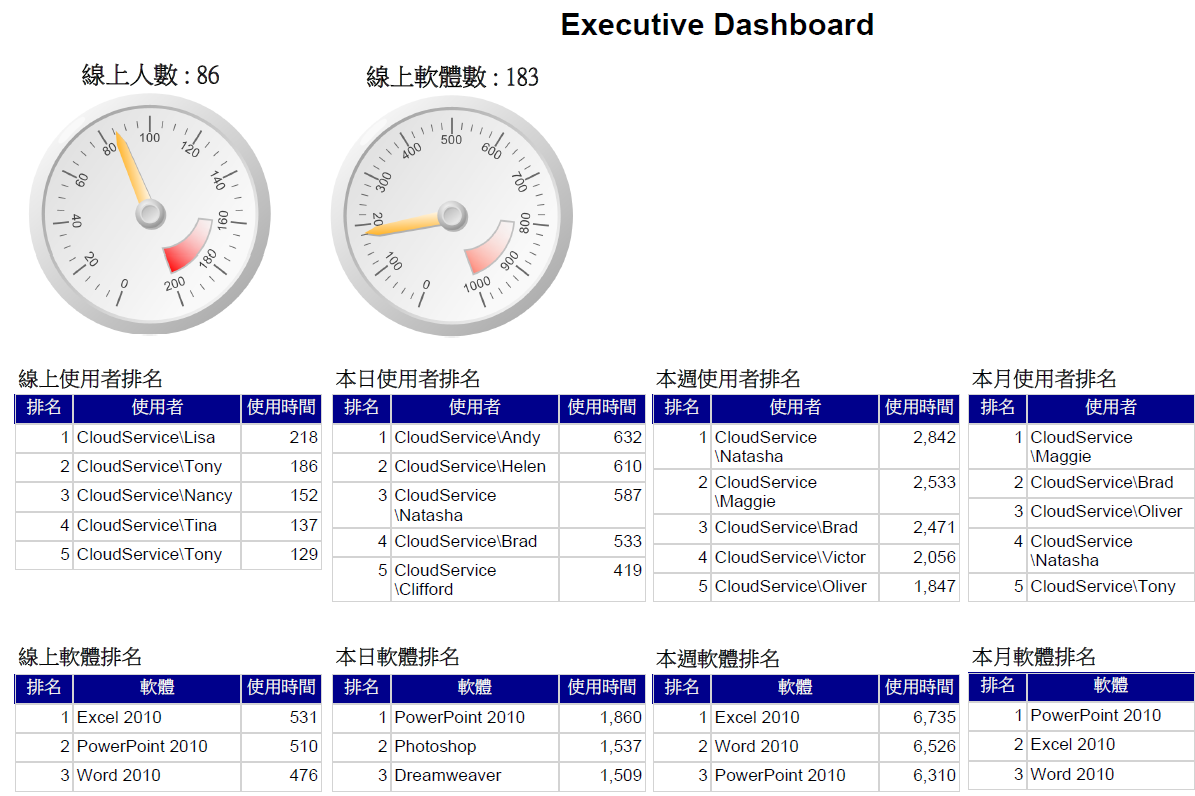 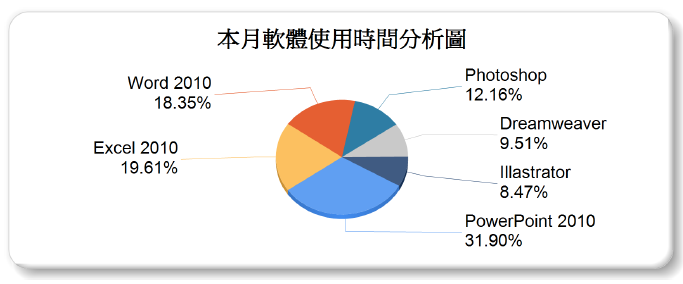 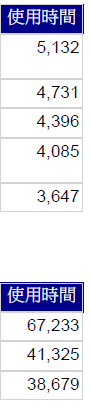 44
服務戰情中心
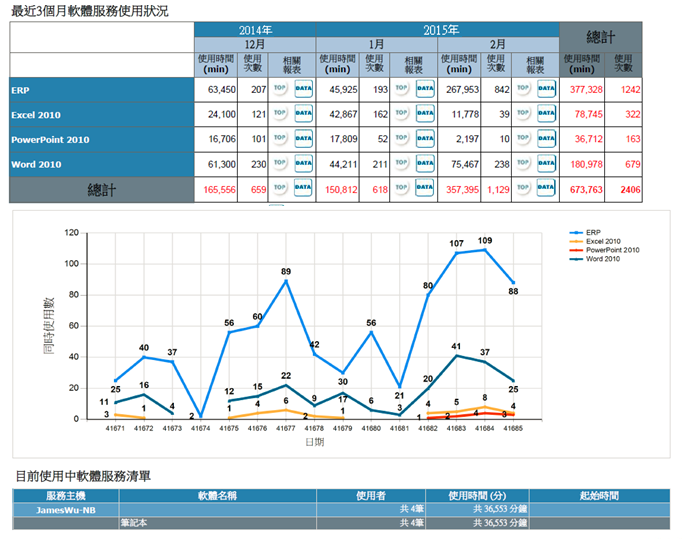 45
Packaged Applications Concurrent Usage -1
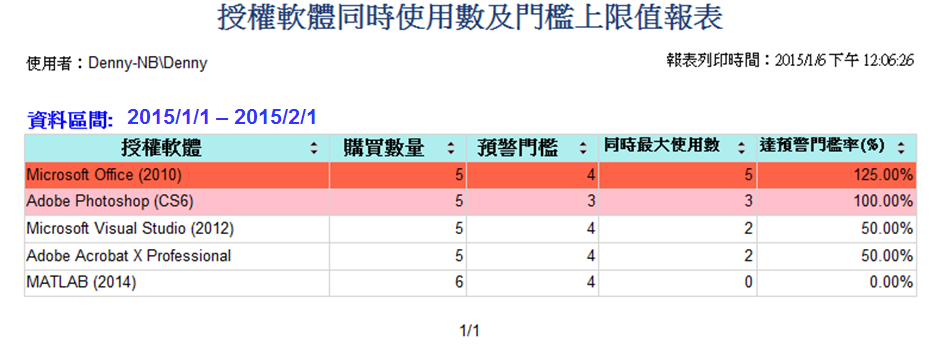 點擊 [授權軟體] 欄位可進一步查詢該授權軟體，區間的日趨分析
紅色為使用數已大於或等於購買數
粉紅色為使用數已大於或等於預警門檻
Packaged Applications Concurrent Usage -2
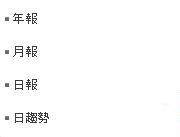 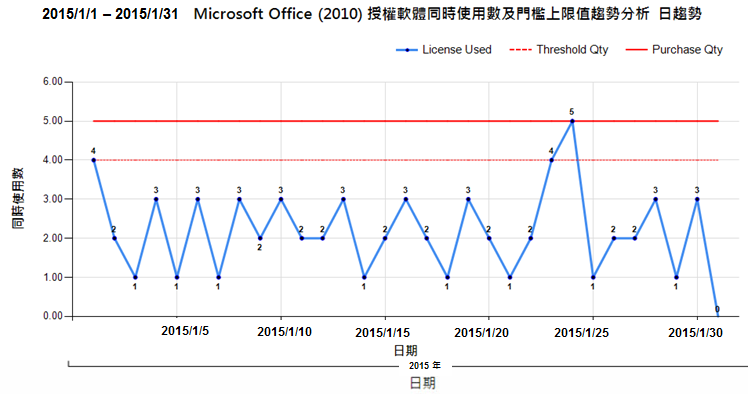 點擊數字可進一步查詢當日的時趨勢分析
Platform Concurrent Usage(EX: VDI or XenApp…)
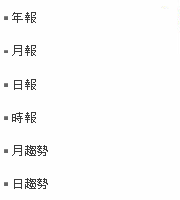 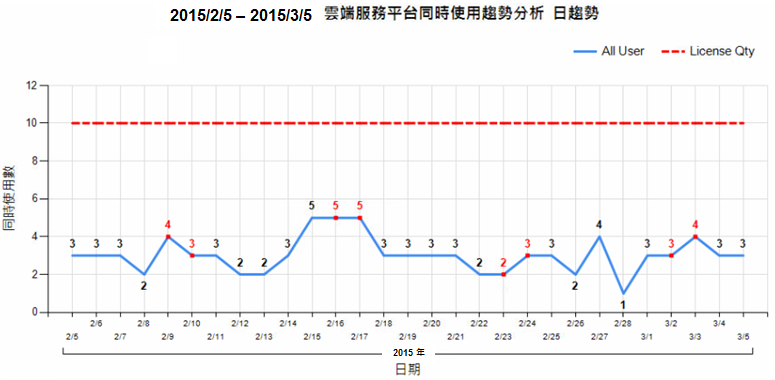 Platform Concurrent Usage By Org.(EX: VDI or XenApp…)
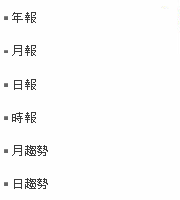 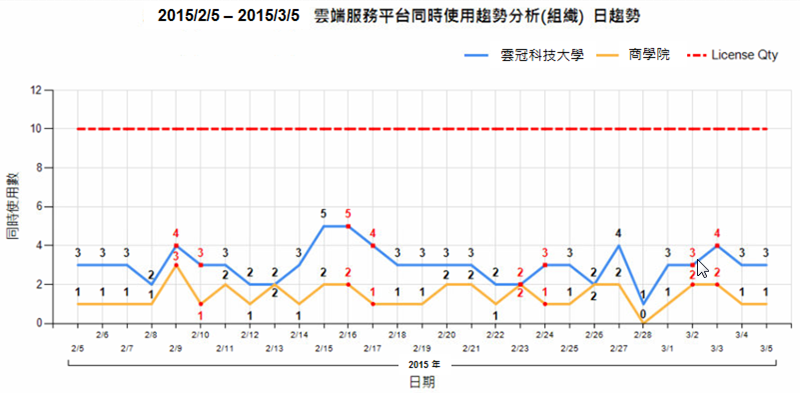 效益
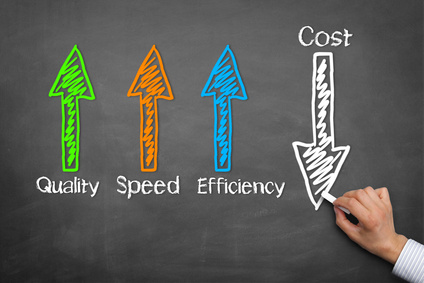 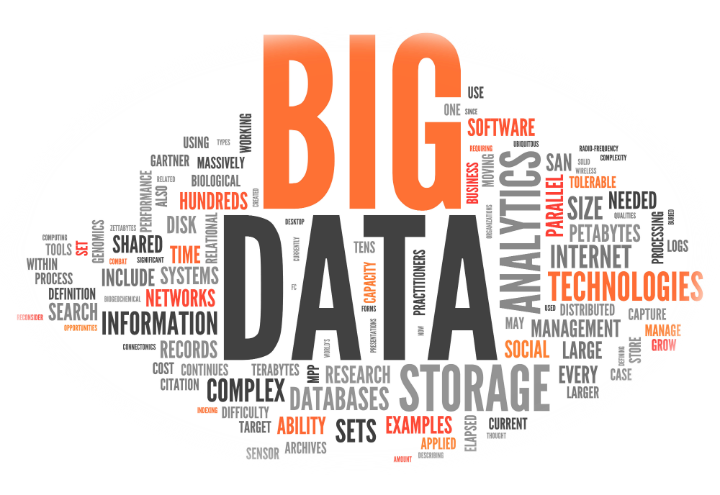 投資精準化
精實軟體採購
管理數據化
用數據說話
決策快速化
落實大數據的應用
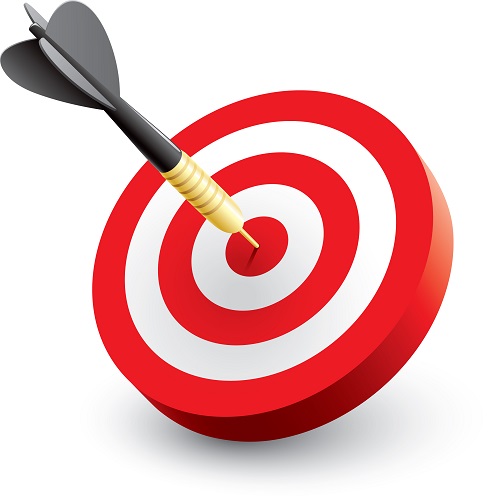 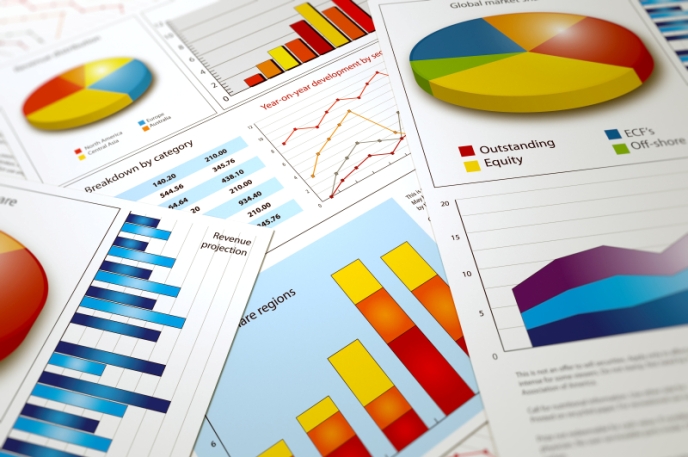 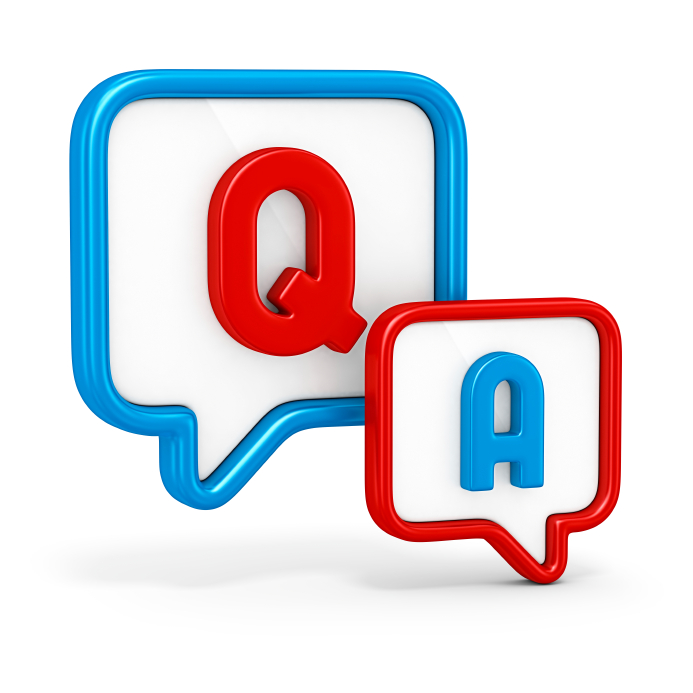 51